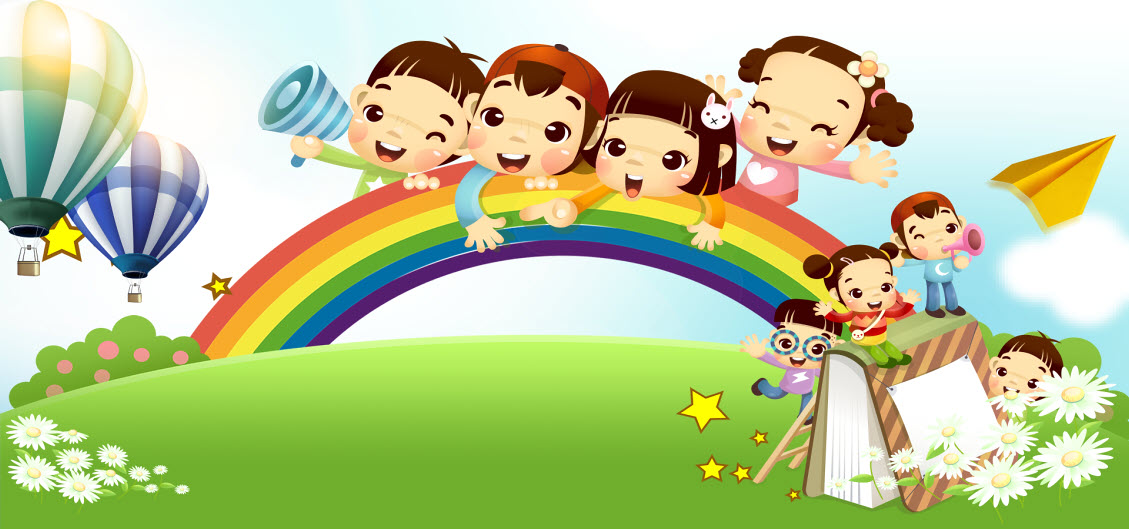 CHÀO MỪNG QUÝ THẦY CÔ VỀ DỰ GIỜ THĂM LỚP 3A3
GV: Doãn Thị Ánh Nguyệt
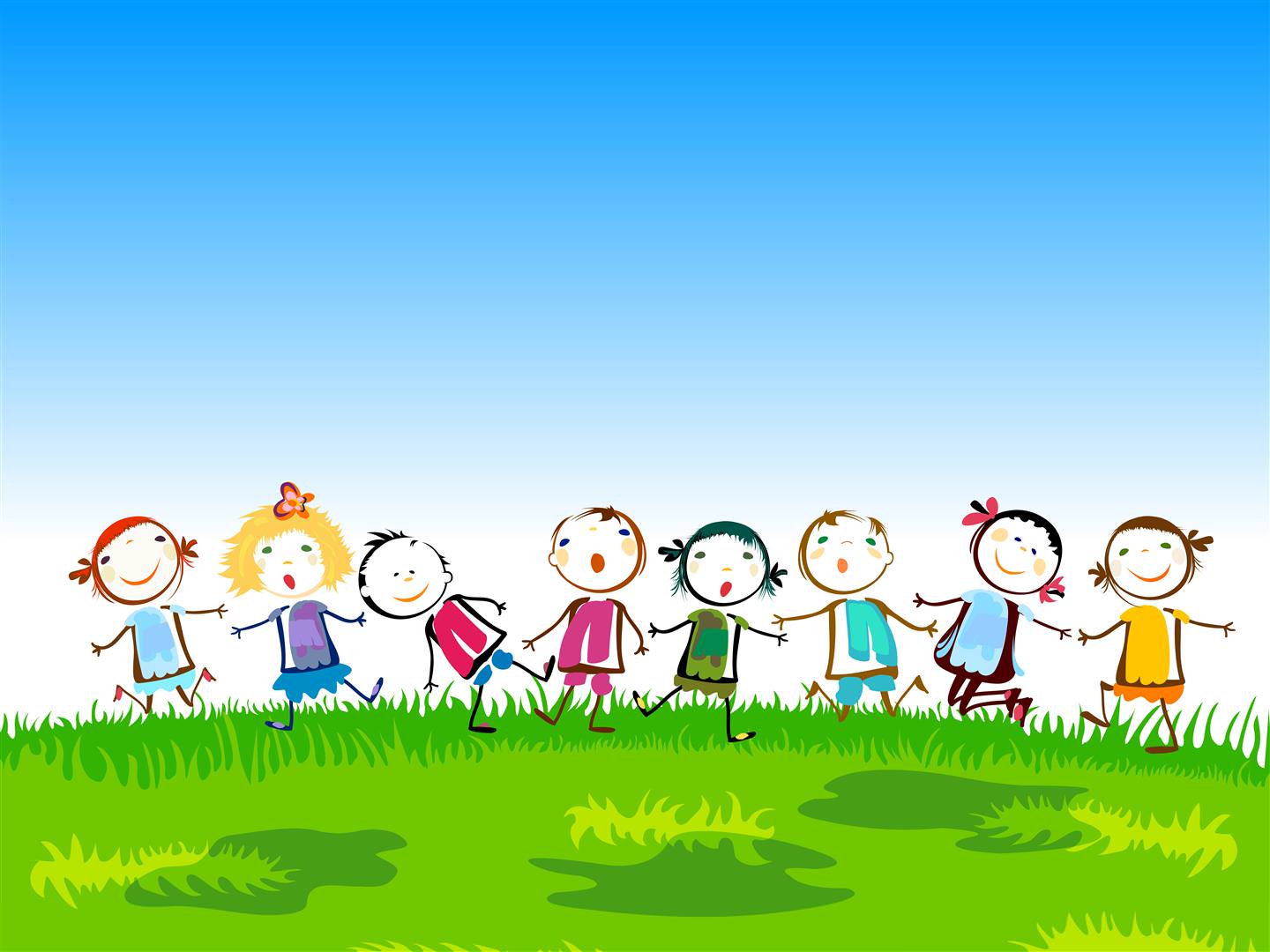 KHỞI ĐỘNG
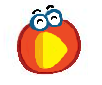 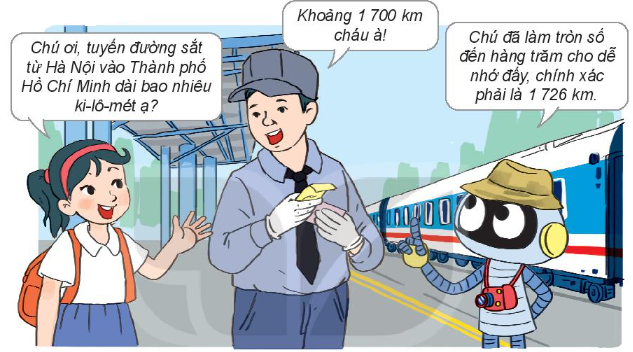 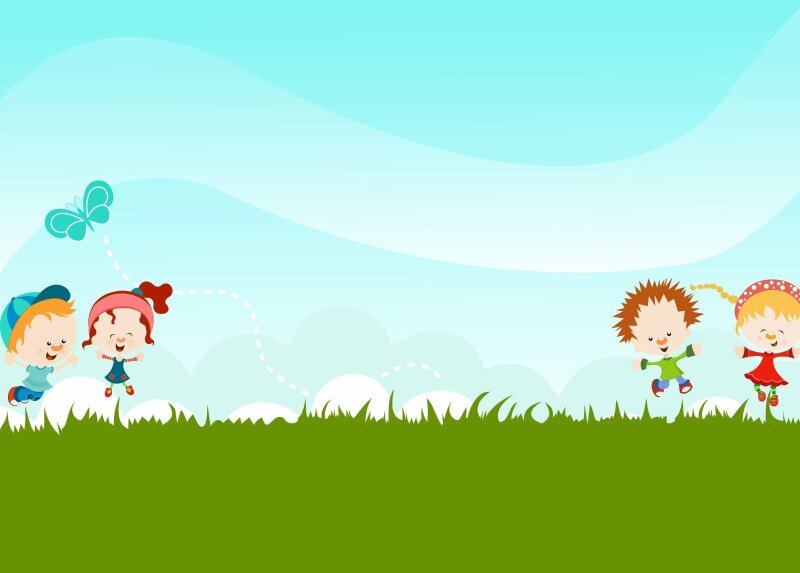 Thứ tư ngày 17 tháng 01 năm 2024
TOÁN
BÀI 48: LÀM TRÒN SỐ ĐẾN HÀNG CHỤC, HÀNG TRĂM
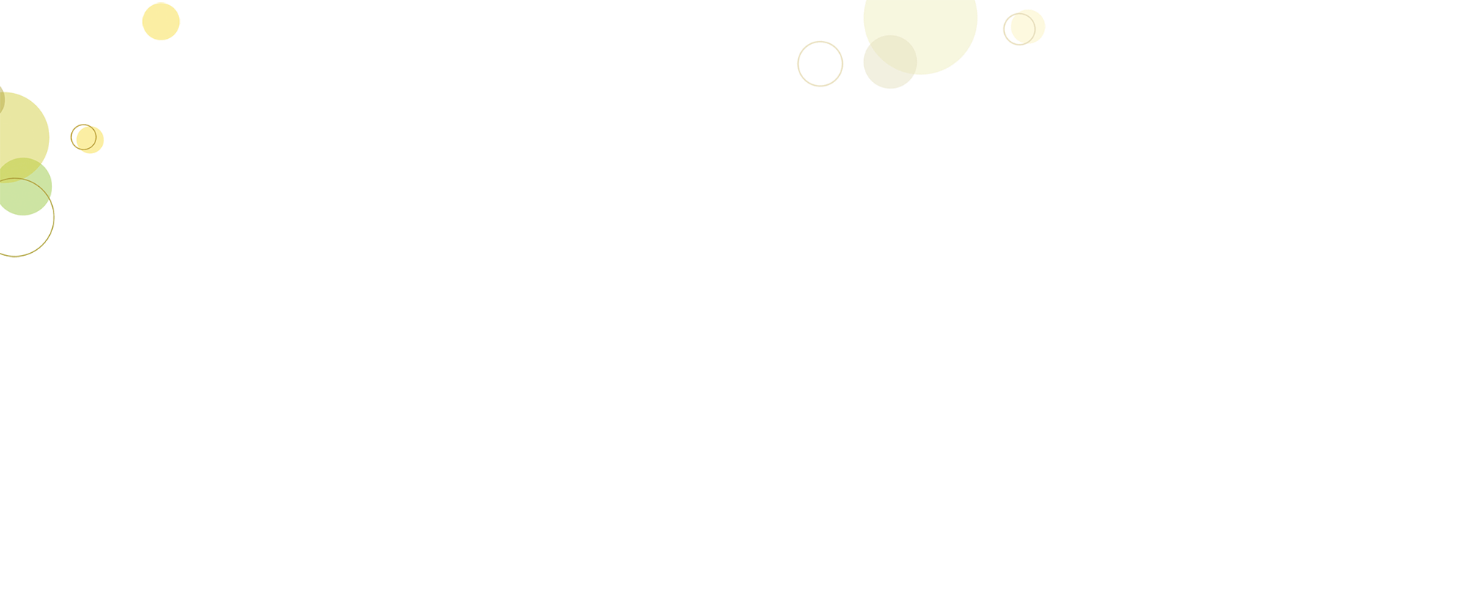 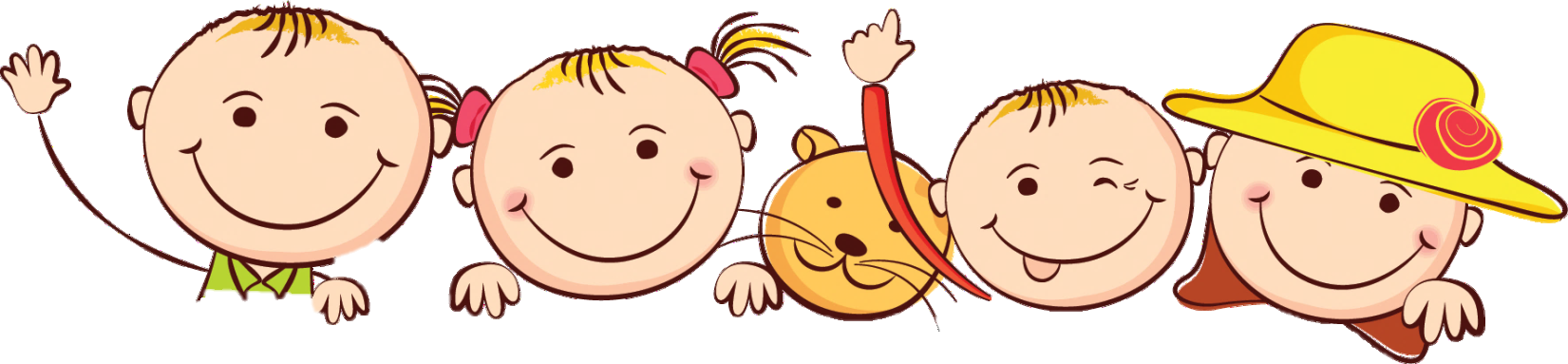 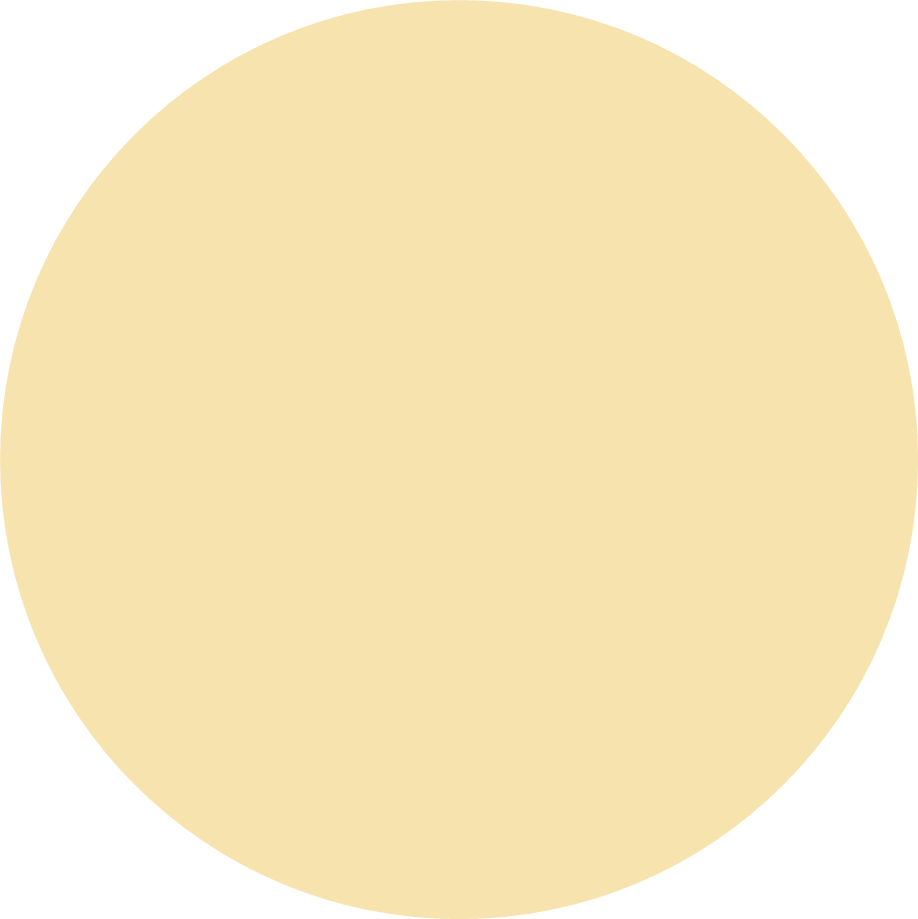 KHÁM PHÁ
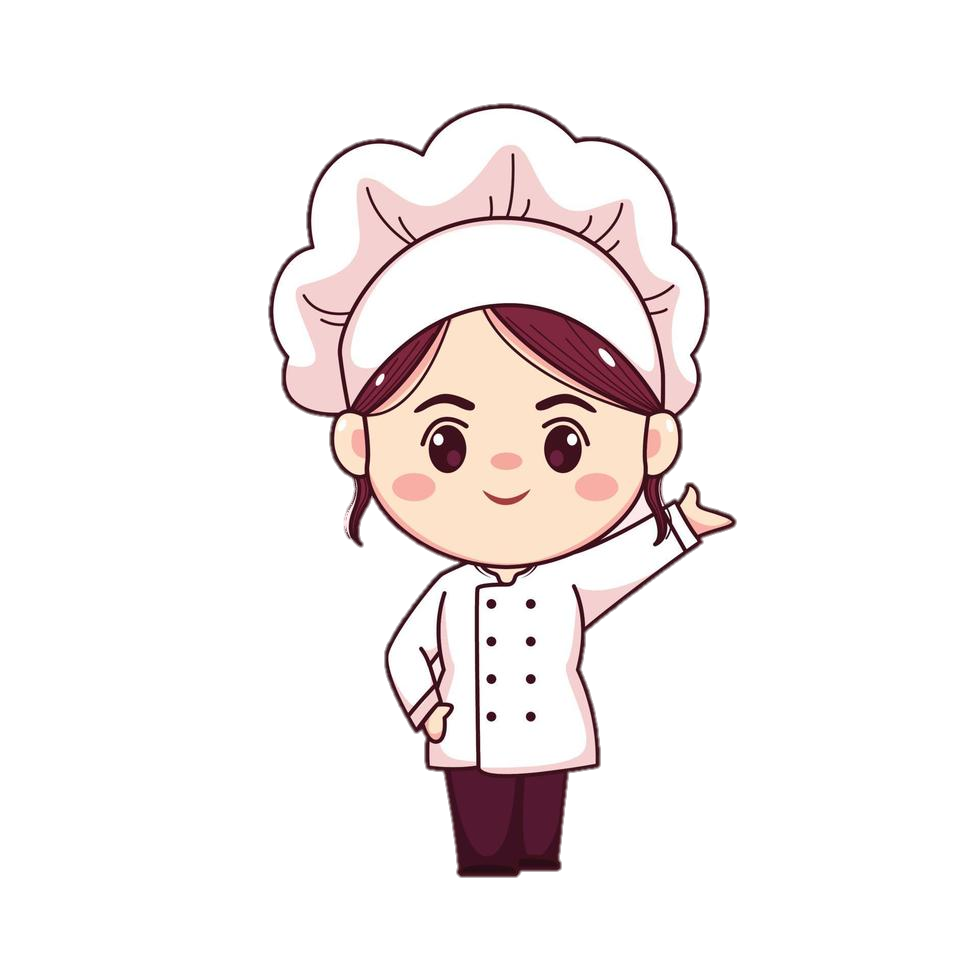 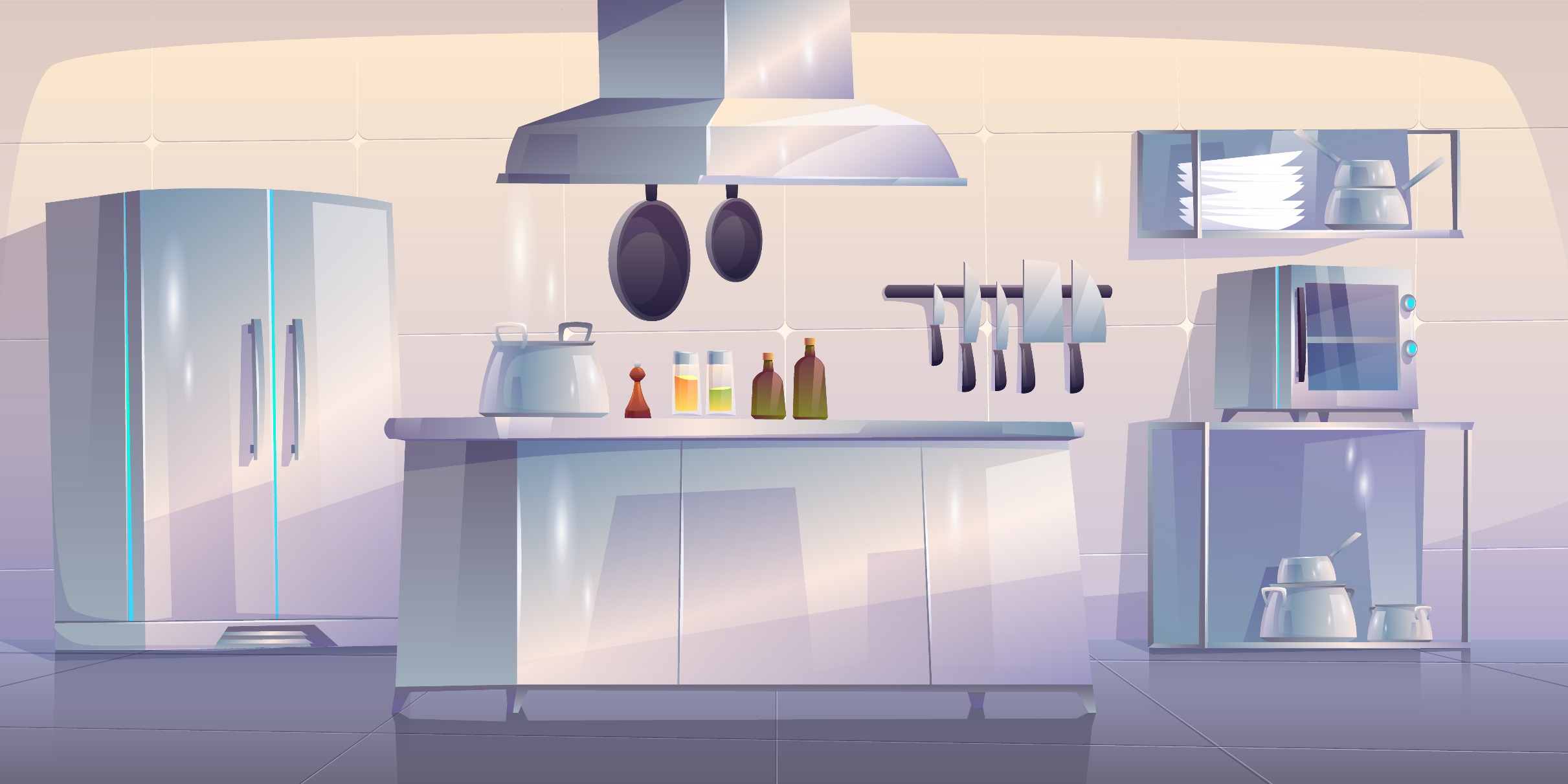 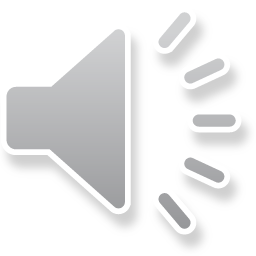 a) Làm tròn số đến hàng chục
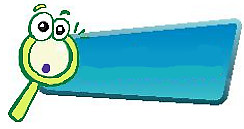 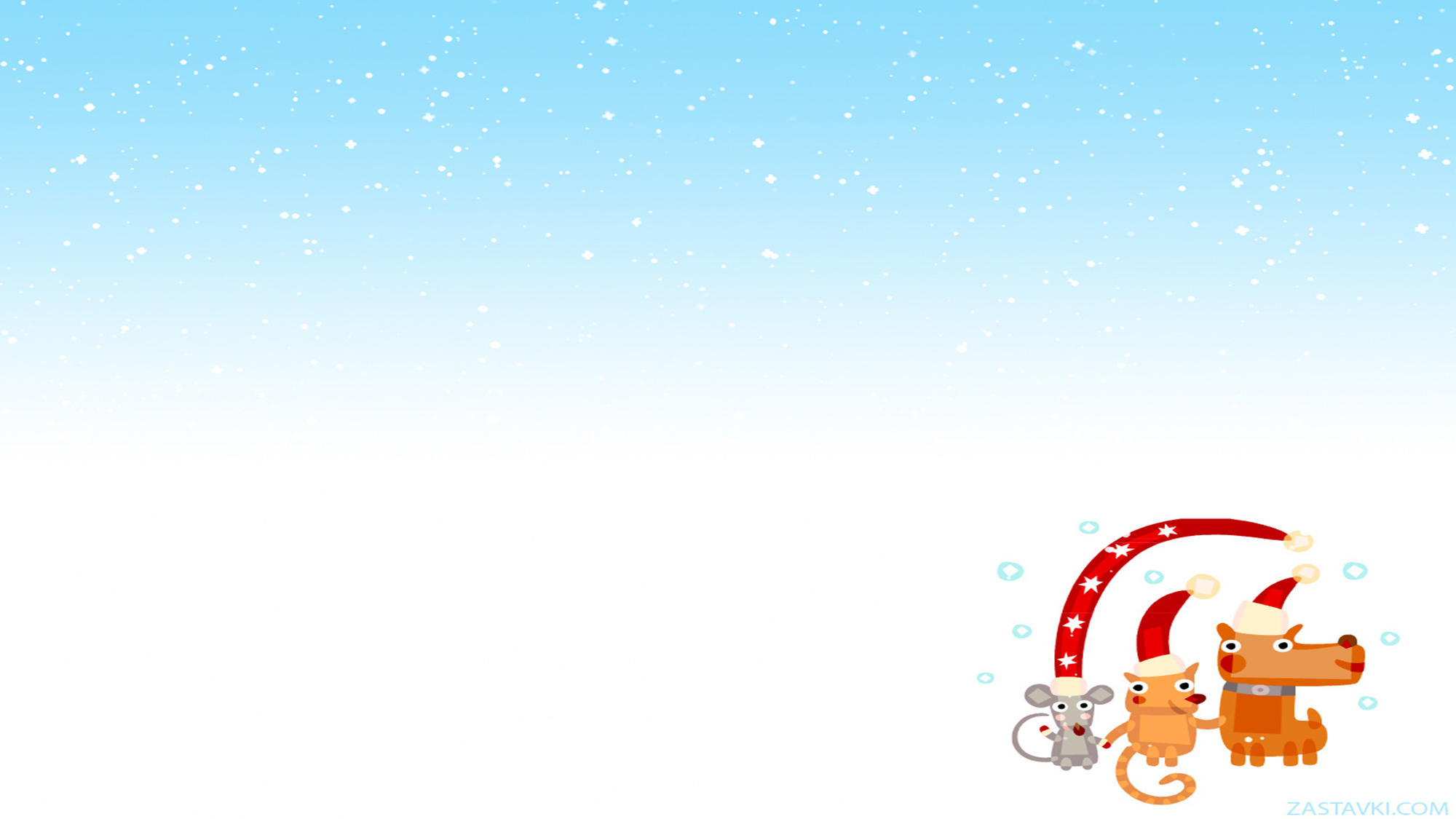 KHÁM PHÁ
Hàng chục
Bước 1: Xác định đúng hàng chục, hàng đơn vị của số đã cho
1726
1726
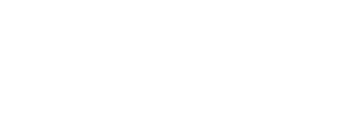 Hàng đơn vị
a) Làm tròn số đến hàng chục
Bước 2: So sánh chữ số ở hàng đơn vị với số 5
Vì 6 > 5
1730
1726
Làm tròn lên
Vì 5 = 5
1730
1725
Làm tròn lên
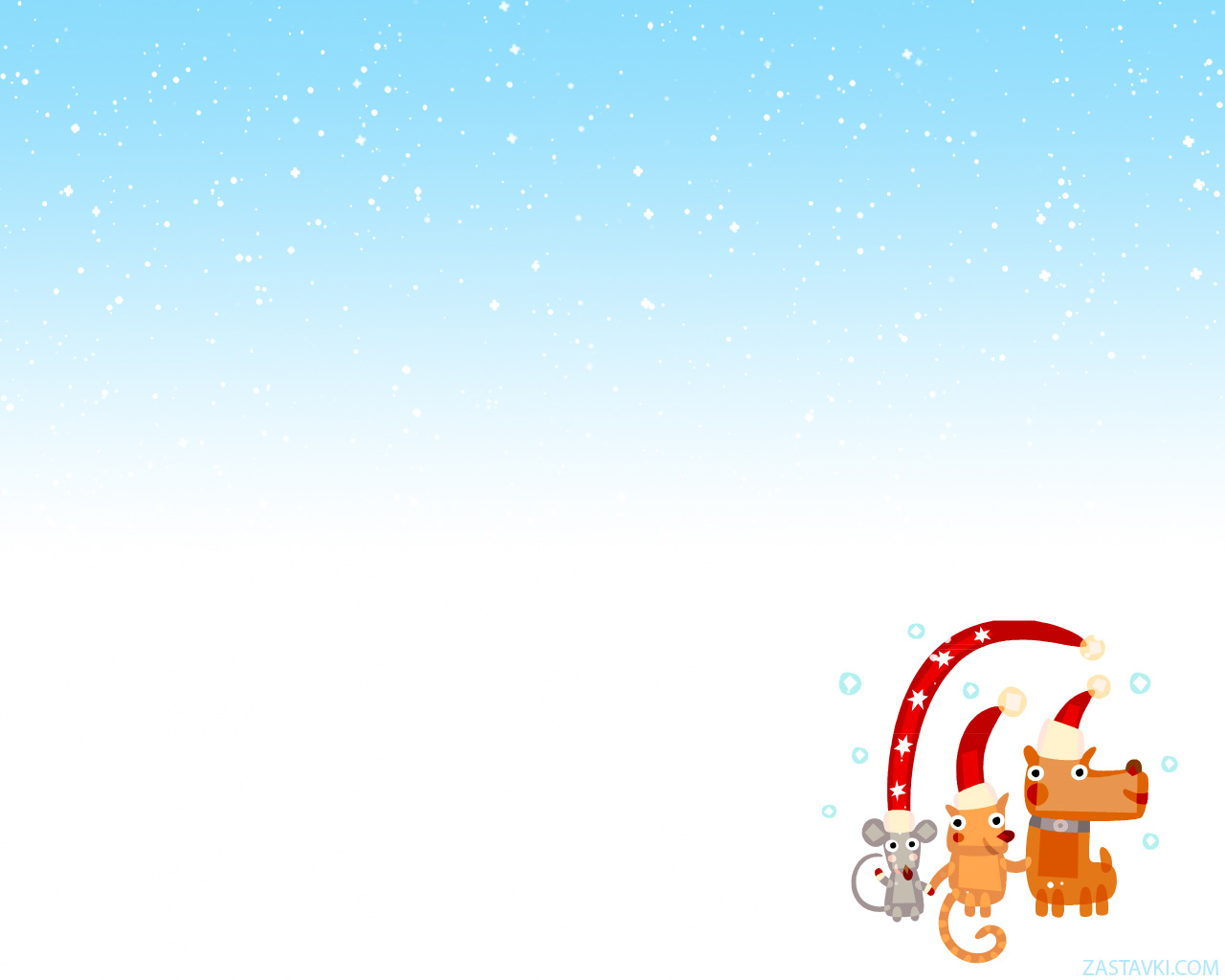 a) Làm tròn số đến hàng chục
Bước 2: So sánh chữ số ở hàng đơn vị với số 5
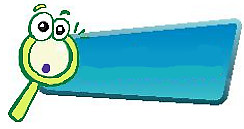 KHÁM PHÁ
Vì 3 < 5
1723
1720
Làm tròn xuống
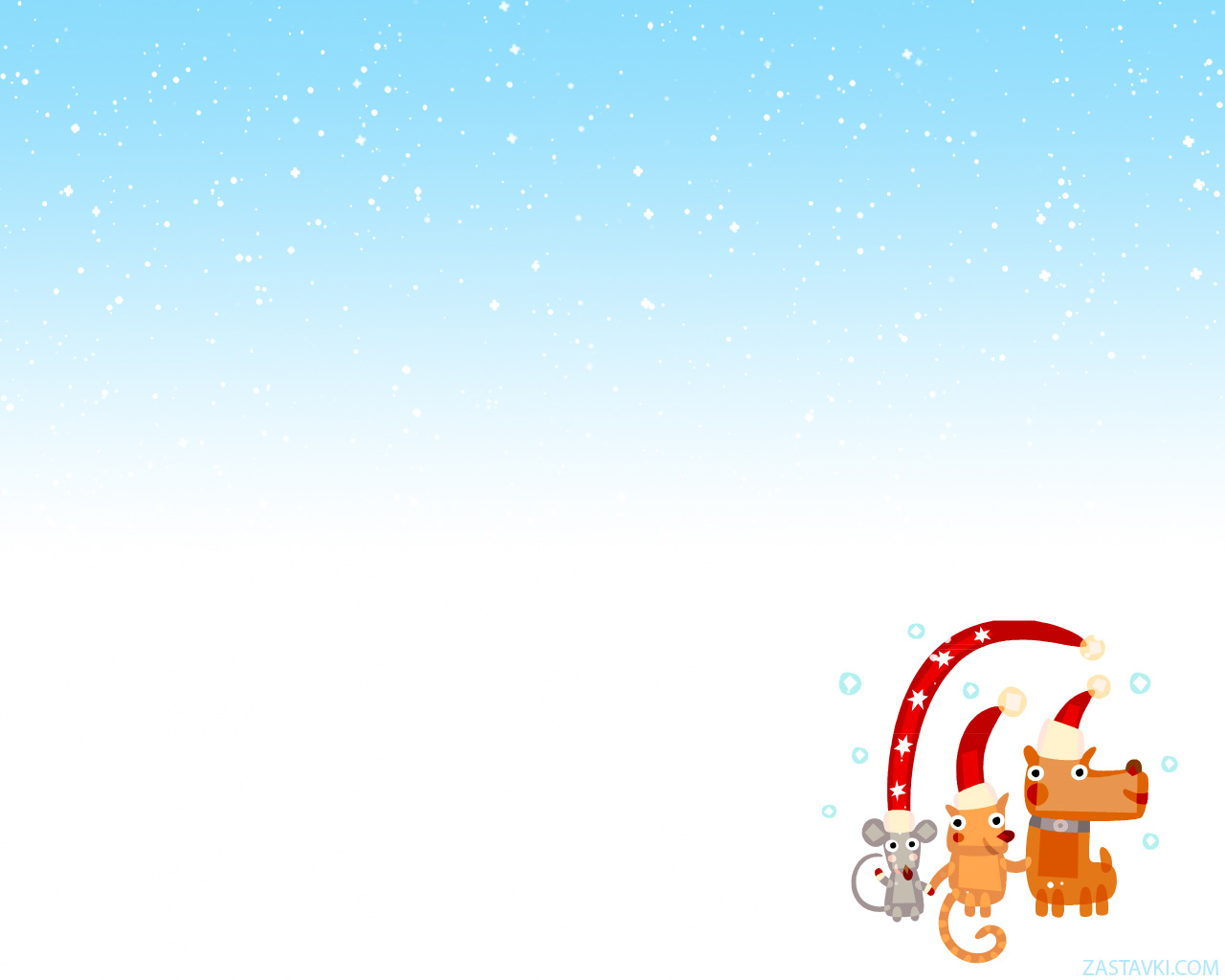 a) Làm tròn số đến hàng chục
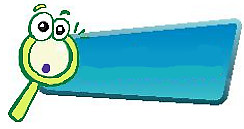 Vì 6 > 5
1726
KHÁM PHÁ
1730
Làm tròn lên
Vì 5 = 5
1725
1730
Làm tròn lên
Vì 3 < 5
1723
1720
Làm tròn xuống
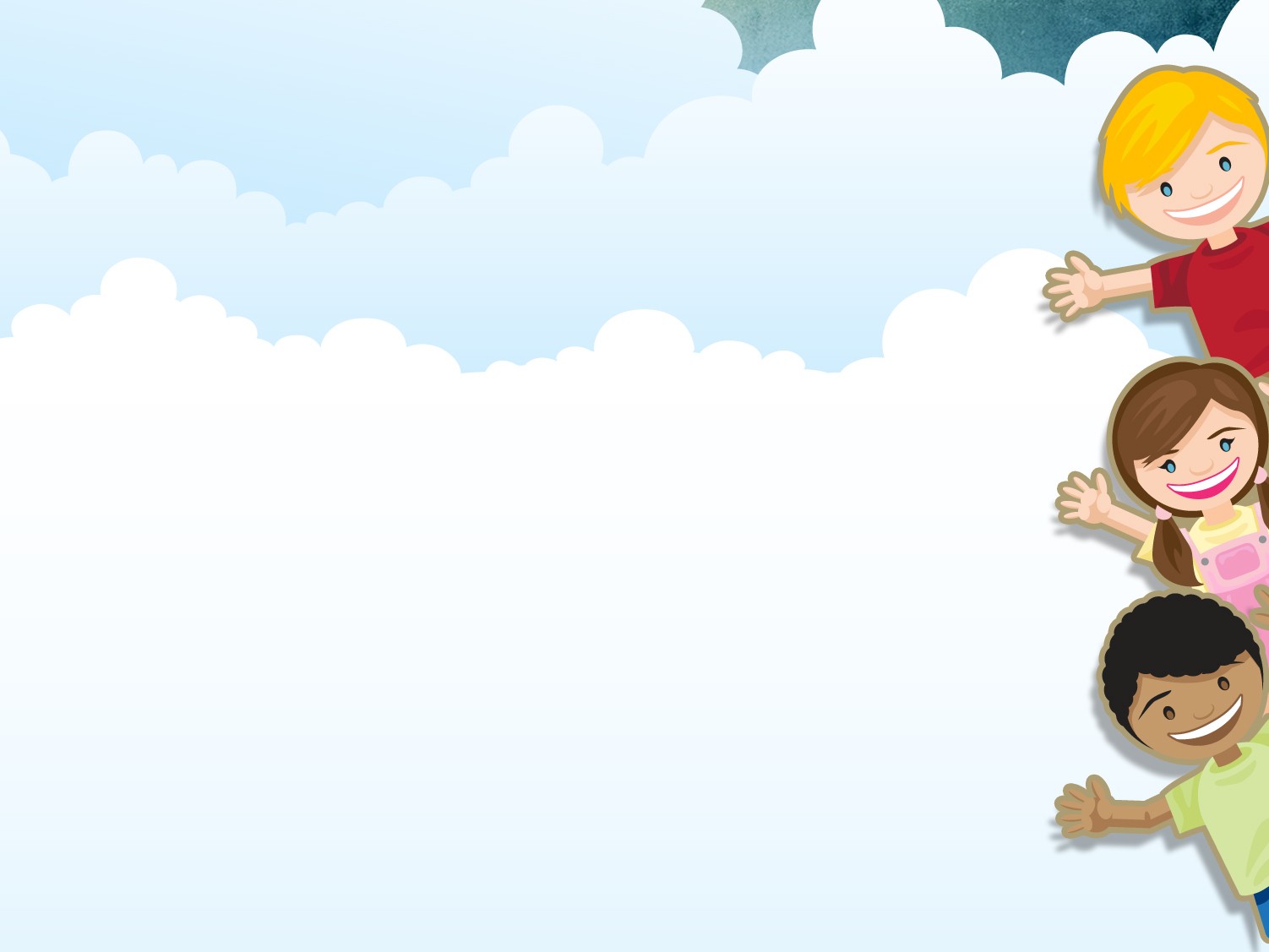 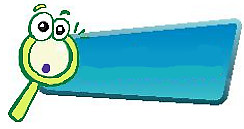 a) Làm tròn số đến hàng chục
KHÁM PHÁ
KẾT LUẬN
Khi làm tròn số đến hàng chục, ta so sánh chữ số hàng đơn vị với 5. Nếu chữ số hàng đơn vị bé hơn 5 thì làm tròn xuống, còn lại thì làm tròn lên.
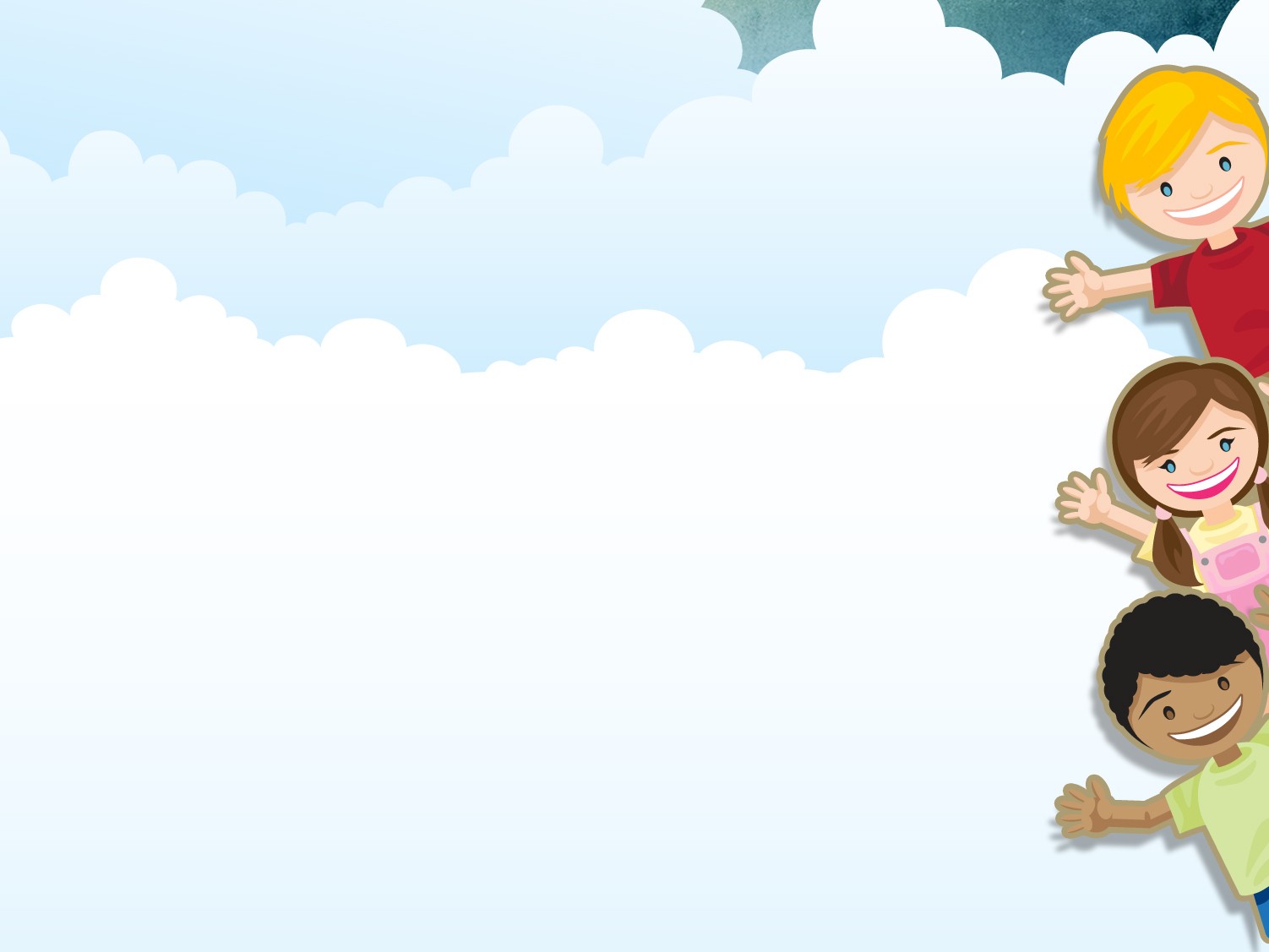 a) Làm tròn số đến hàng chục
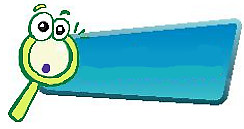 KHÁM PHÁ
PHIẾU HỌC TẬP SỐ 1
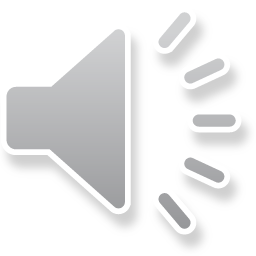 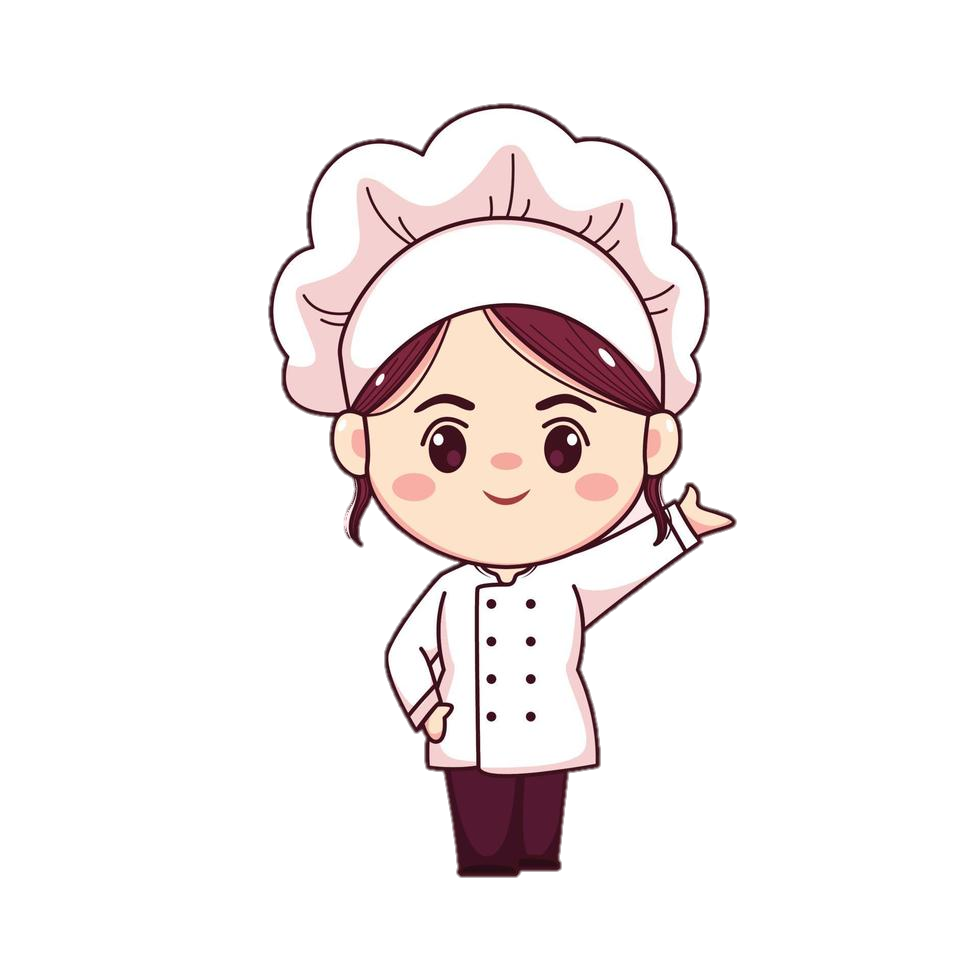 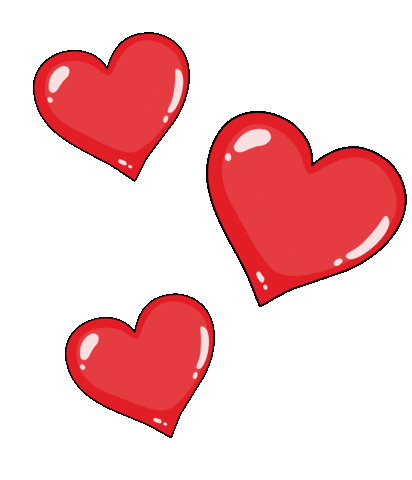 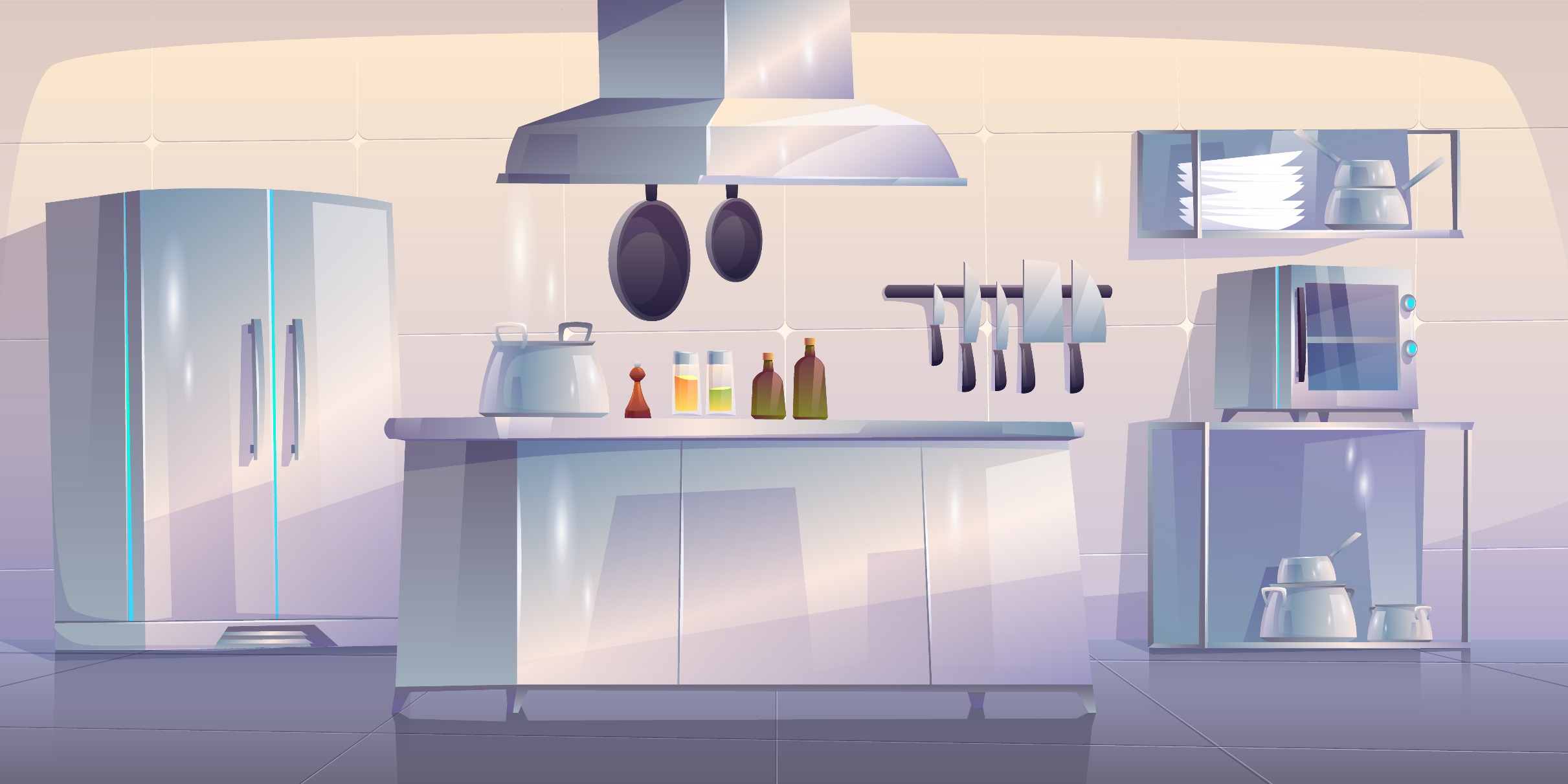 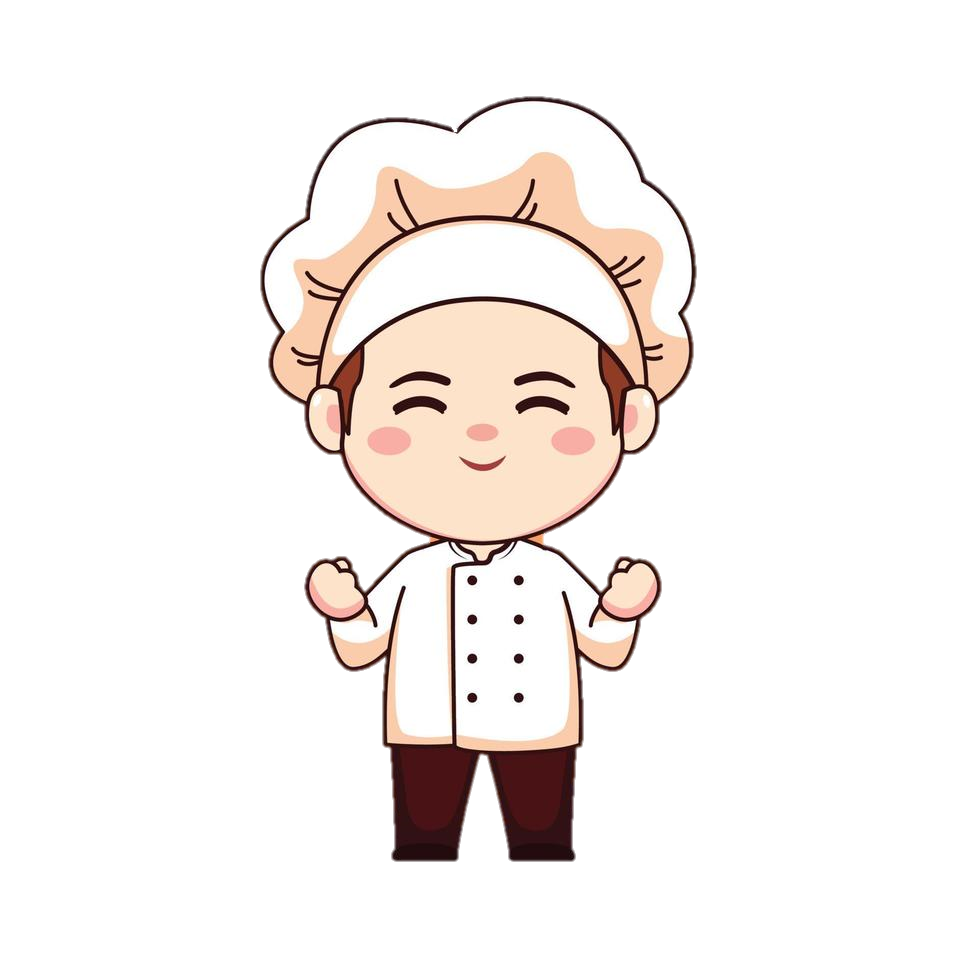 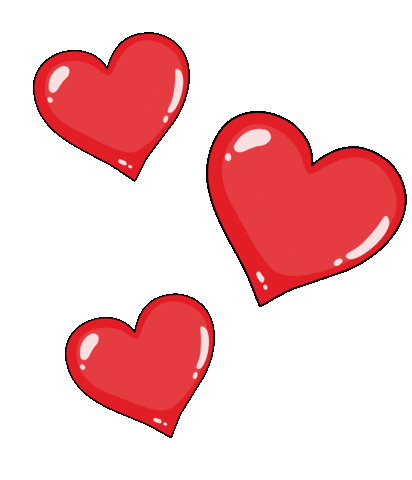 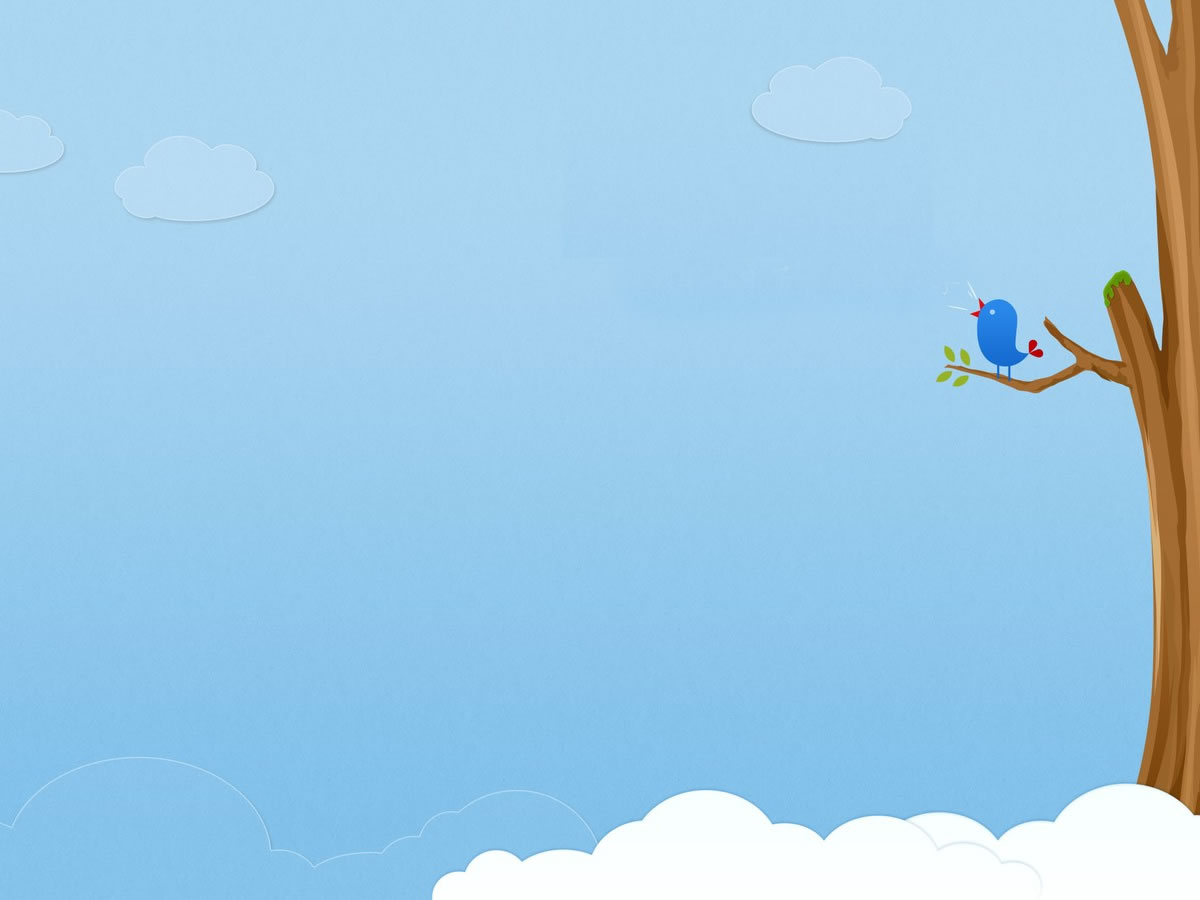 b) Làm tròn số đến hàng trăm
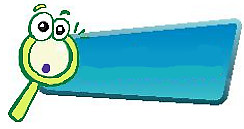 KHÁM PHÁ
Hàng trăm
Bước 1: Xác định đúng hàng trăm, hàng chục của số đã cho
1786
1786
Hàng chục
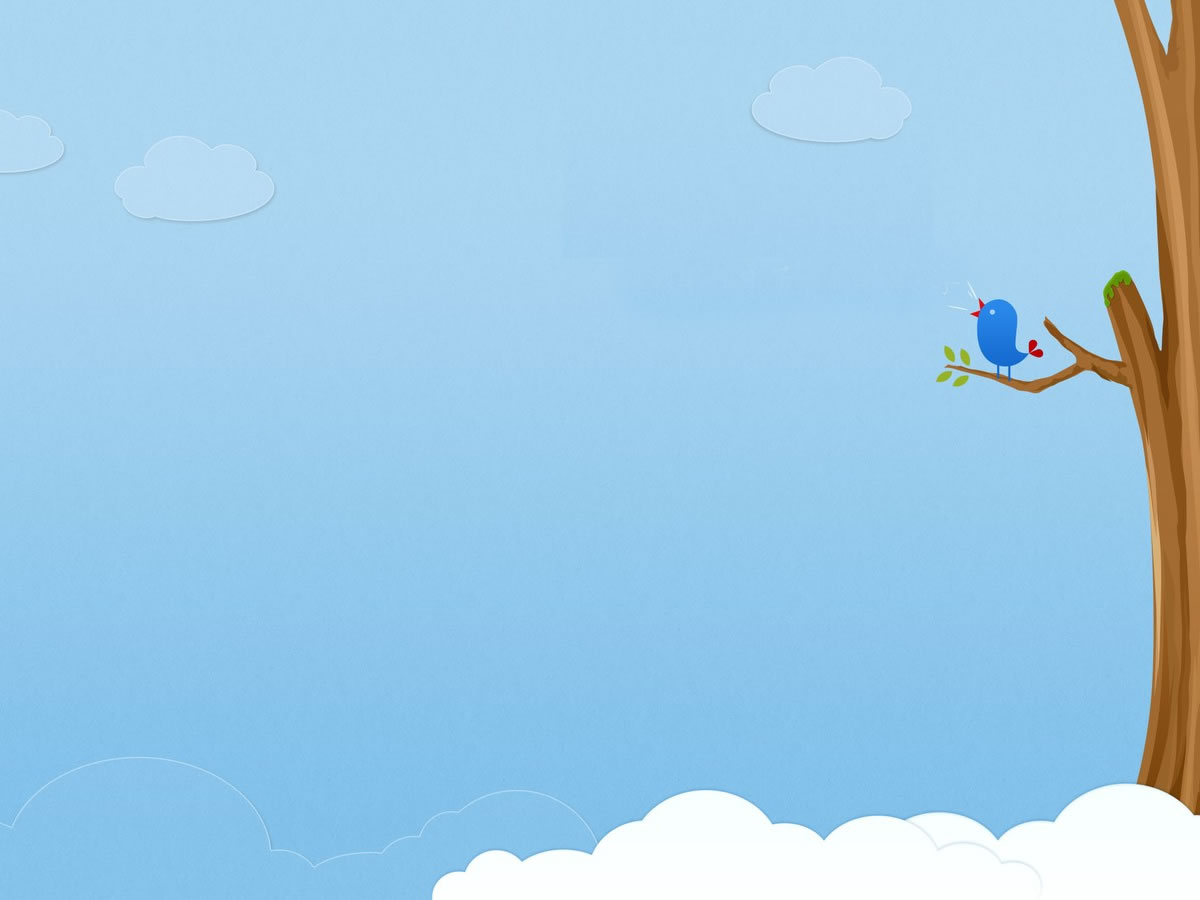 b) Làm tròn số đến hàng trăm
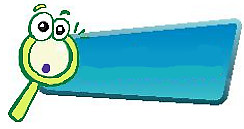 Bước 2: So sánh chữ số hàng chục với số 5
KHÁM PHÁ
Vì 8 > 5
1800
1786
Làm tròn lên
Vì 5 = 5
1800
1756
Làm tròn lên
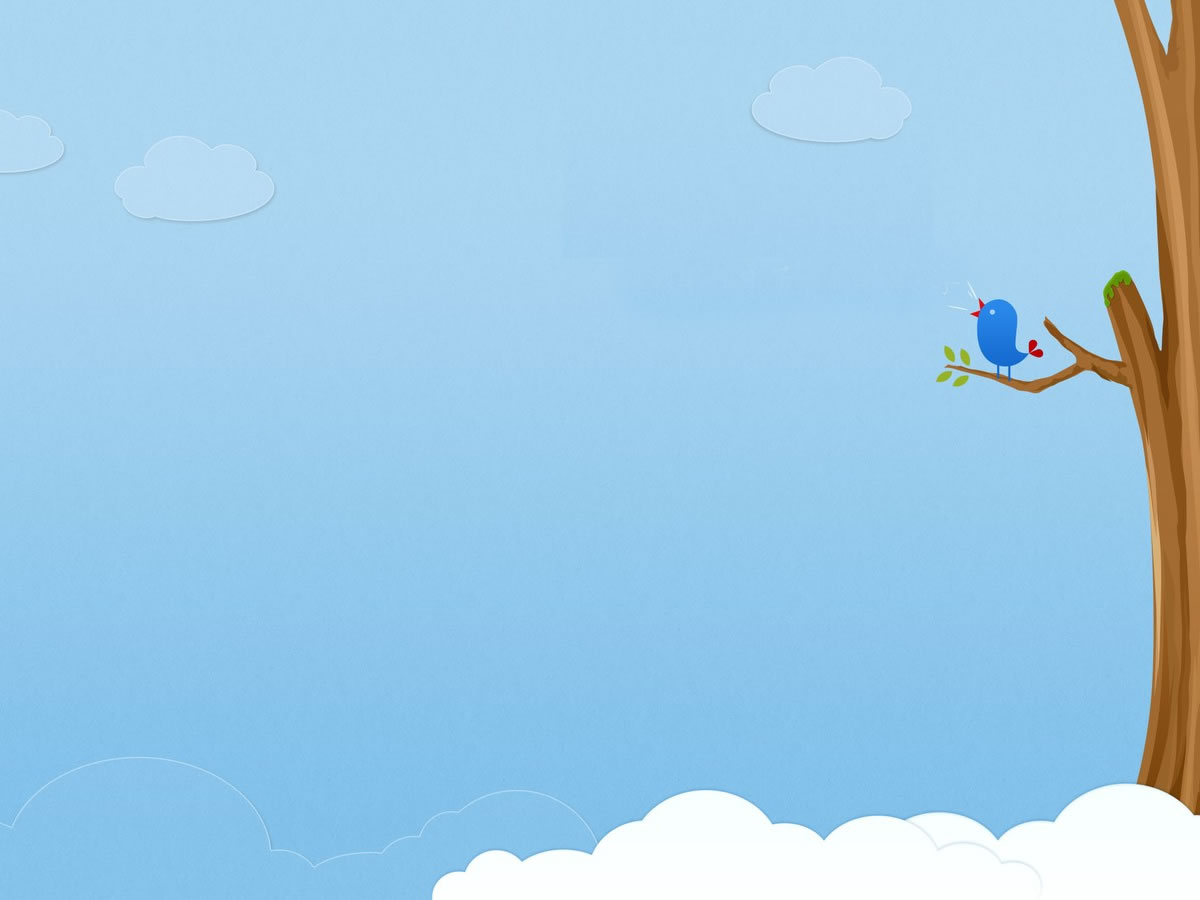 b) Làm tròn số đến hàng trăm
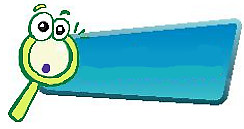 Bước 2: So sánh chữ số hàng chục với số 5
KHÁM PHÁ
Vì 2 < 5
1700
1726
Làm tròn xuống
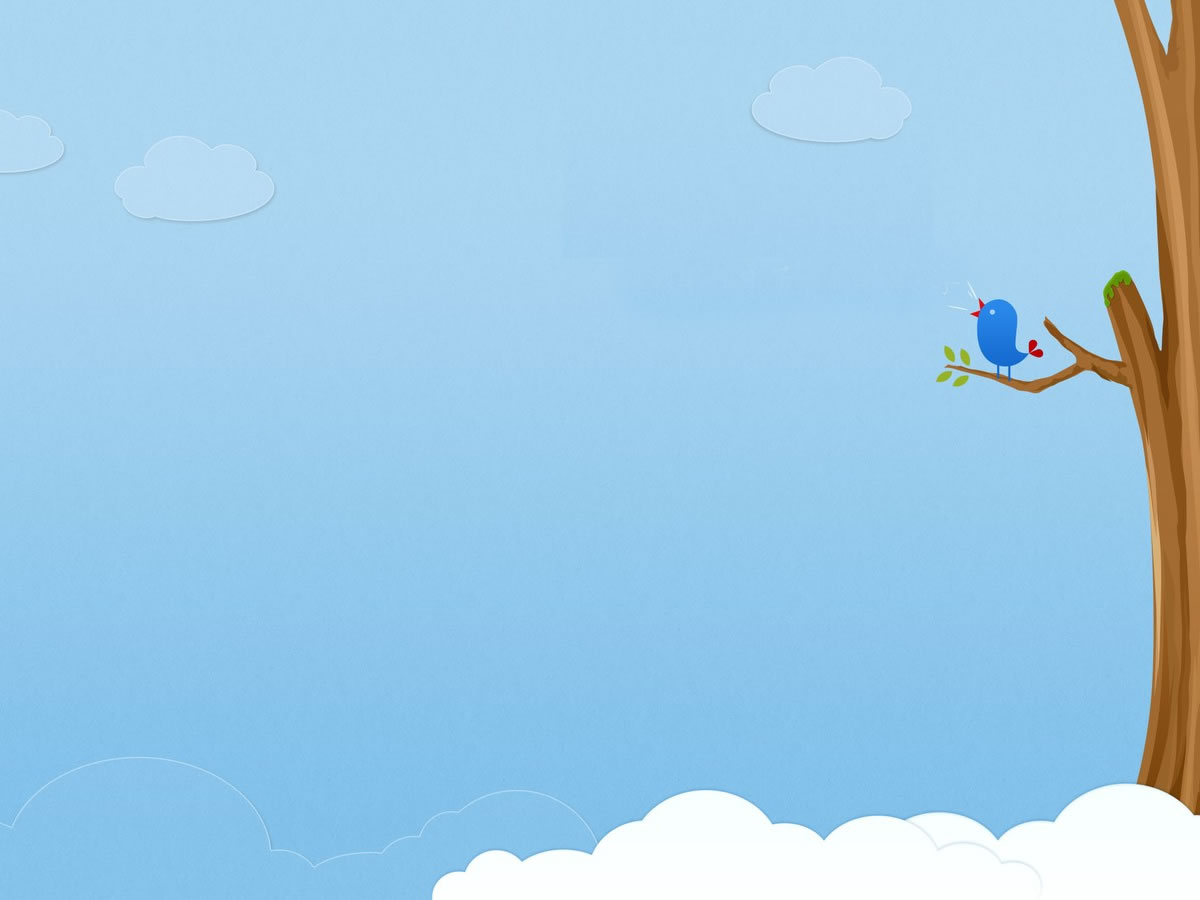 b) Làm tròn số đến hàng trăm
Bước 2: So sánh chữ số hàng chục với số 5
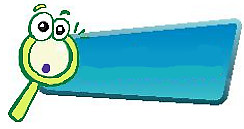 Vì 8 > 5
KHÁM PHÁ
1800
1786
Làm tròn lên
Vì 5 = 5
1756
1800
Làm tròn lên
Vì 2 < 5
1700
1726
Làm tròn xuống
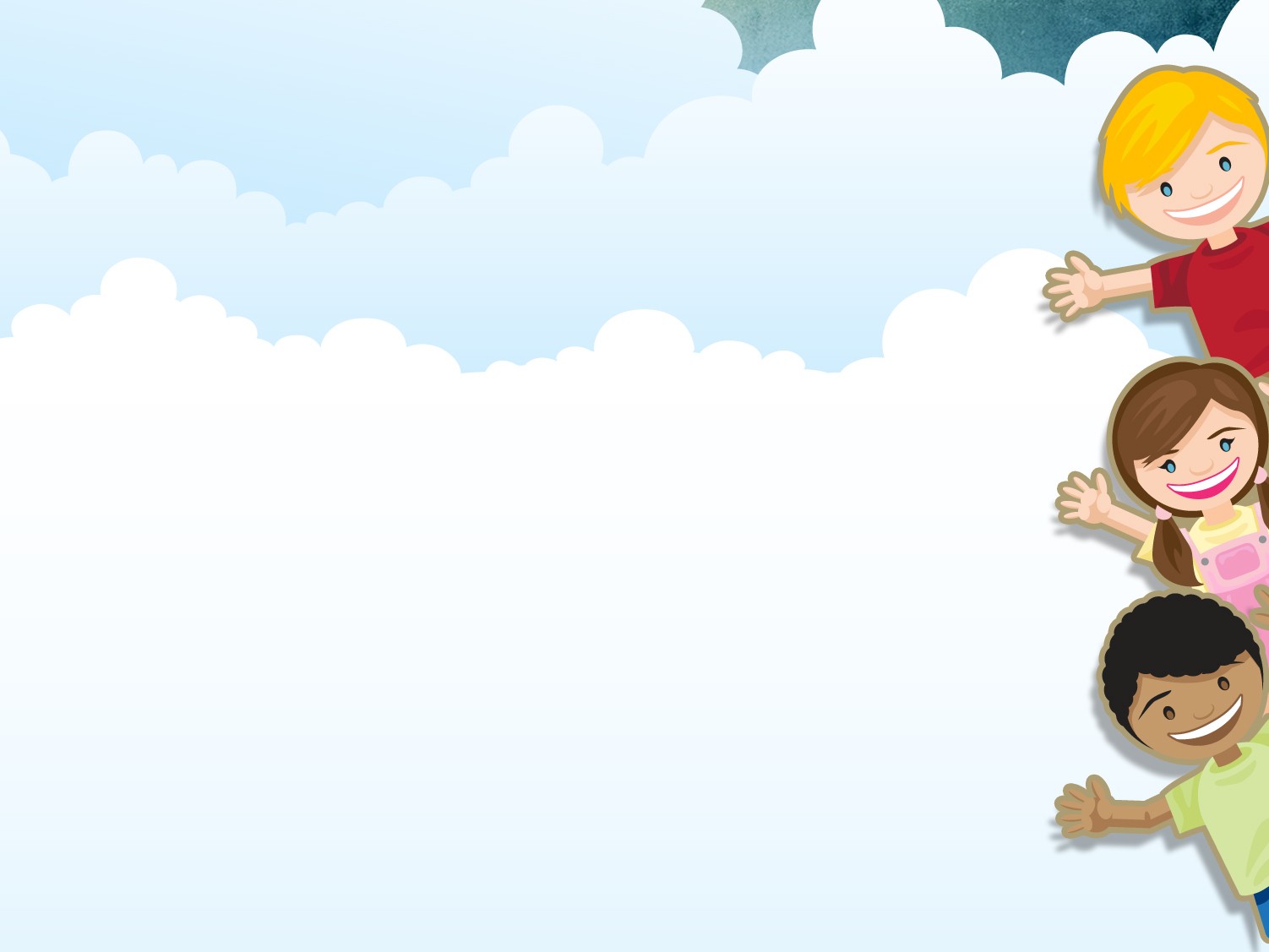 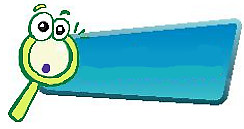 b) Làm tròn số đến hàng trăm
KHÁM PHÁ
KẾT LUẬN
Khi làm tròn số đến hàng trăm, ta so sánh chữ số hàng chục với 5. Nếu chữ số hàng chục bé hơn 5 thì làm tròn xuống, còn lại thì làm tròn lên.
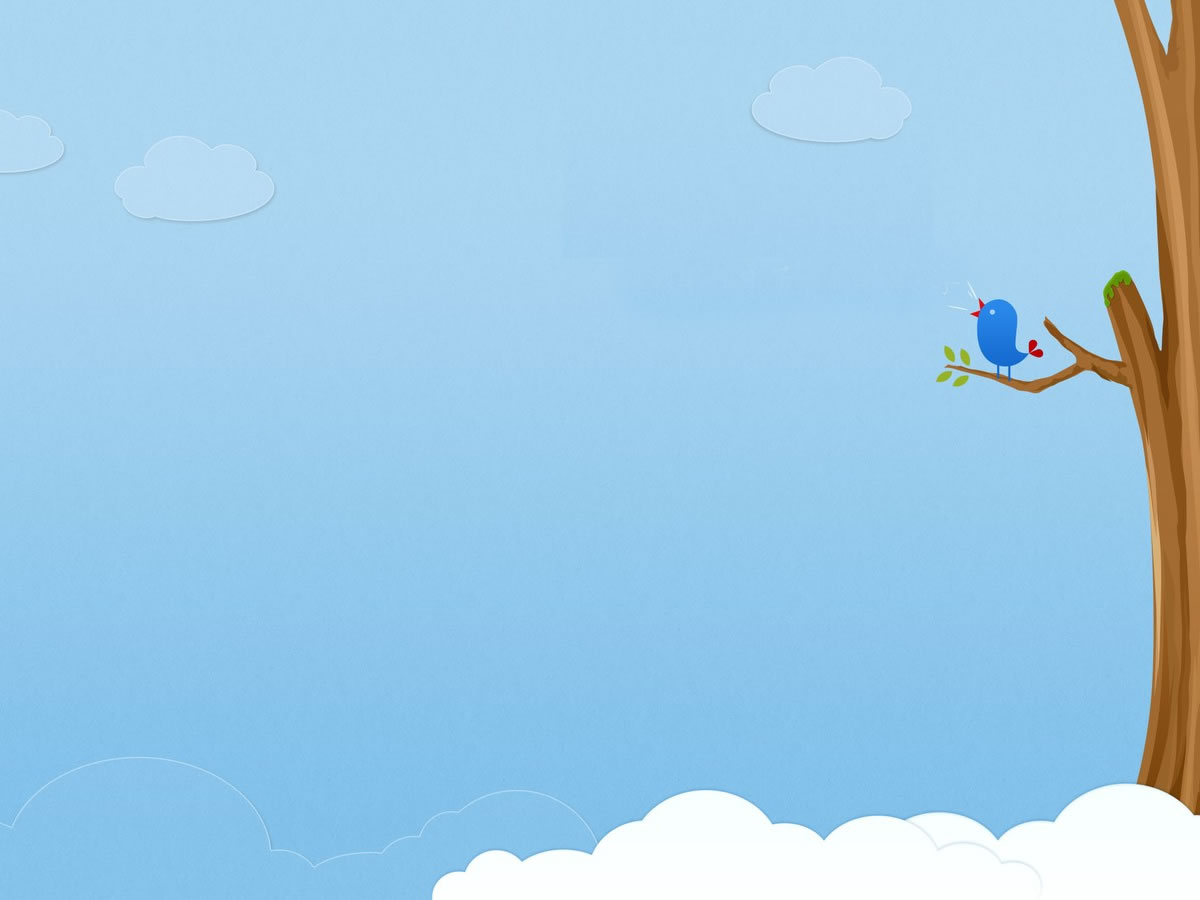 b) Làm tròn số đến hàng trăm
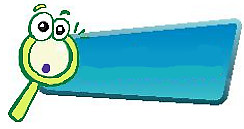 KHÁM PHÁ
PHIẾU HỌC TẬP SỐ 2
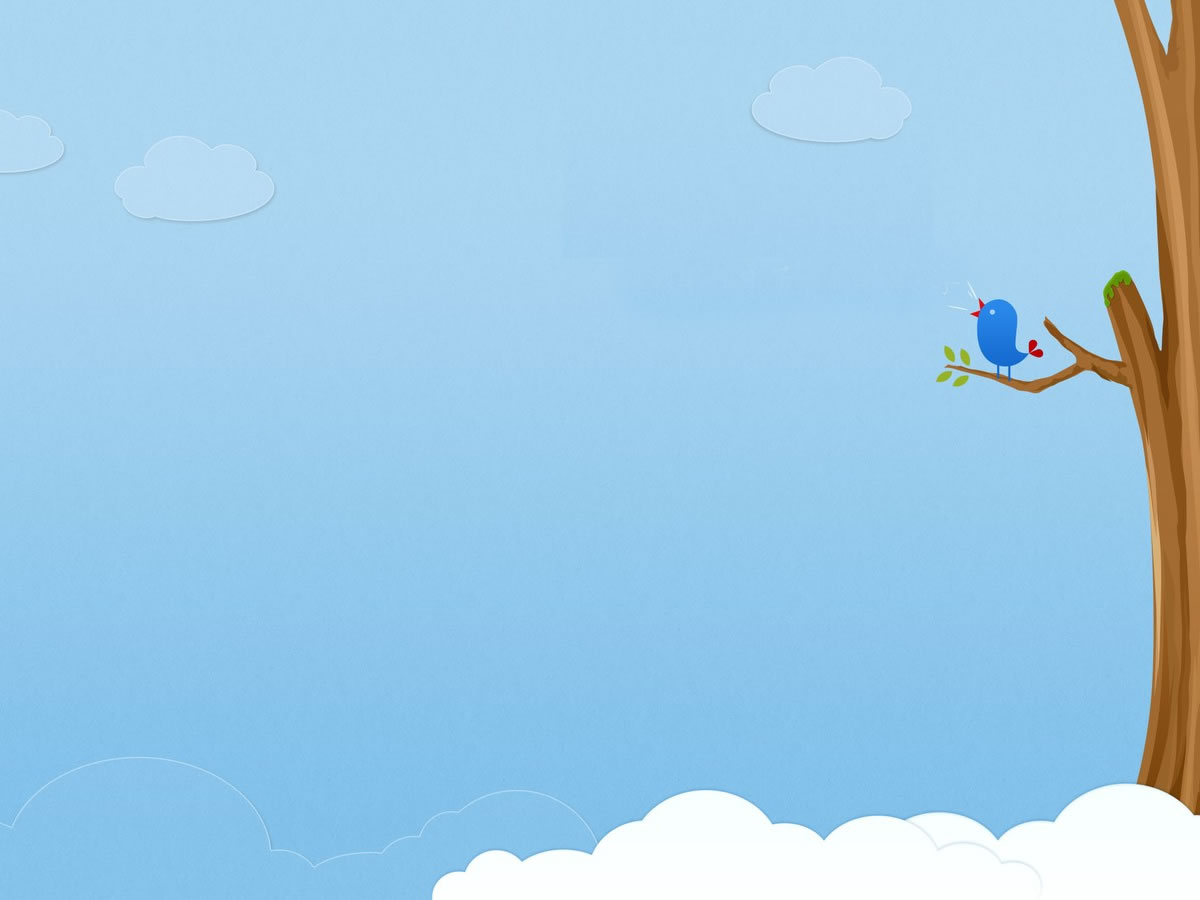 Bài 48: Làm tròn số đến hàng chục, hàng trăm
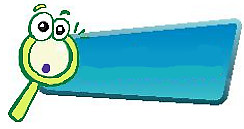 KHÁM PHÁ
Số tròn chục: 20, 320, 4350, 56780, 123560………
Số tròn trăm: 300, 4500, 56700, 123400………
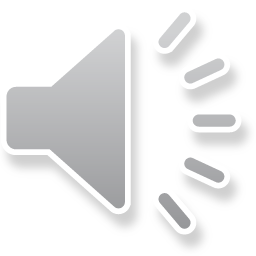 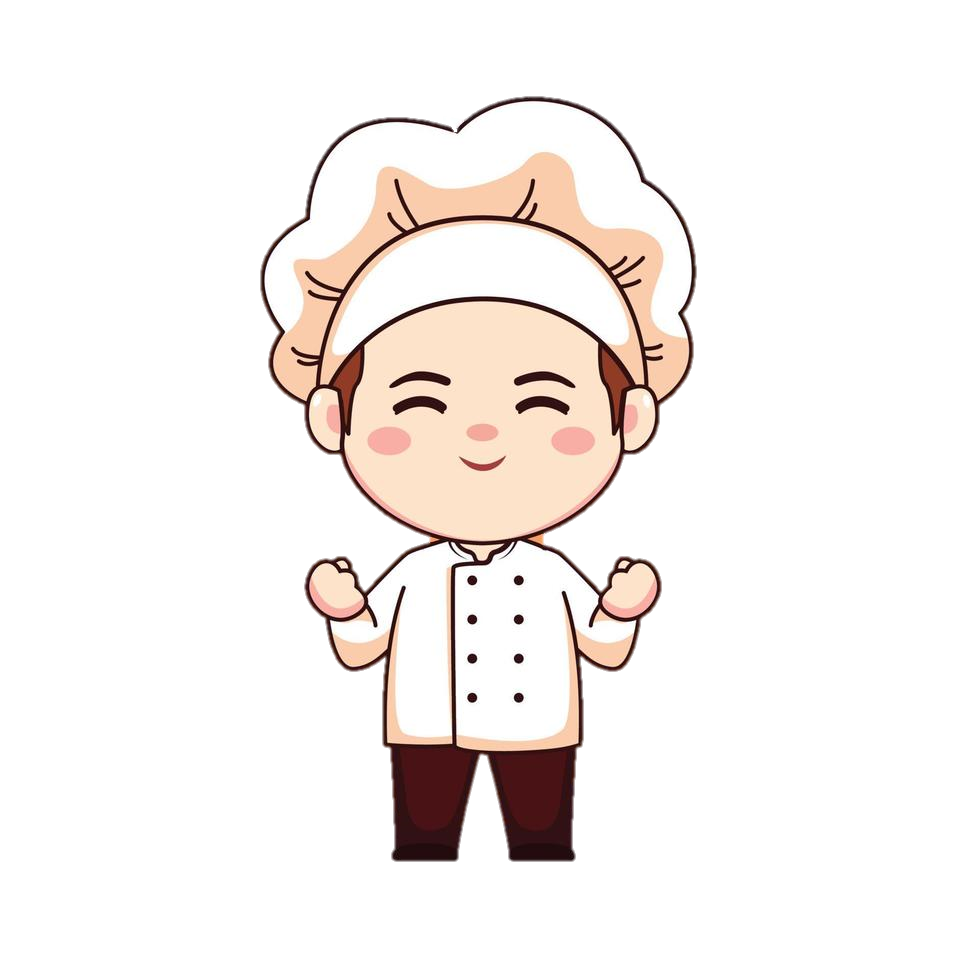 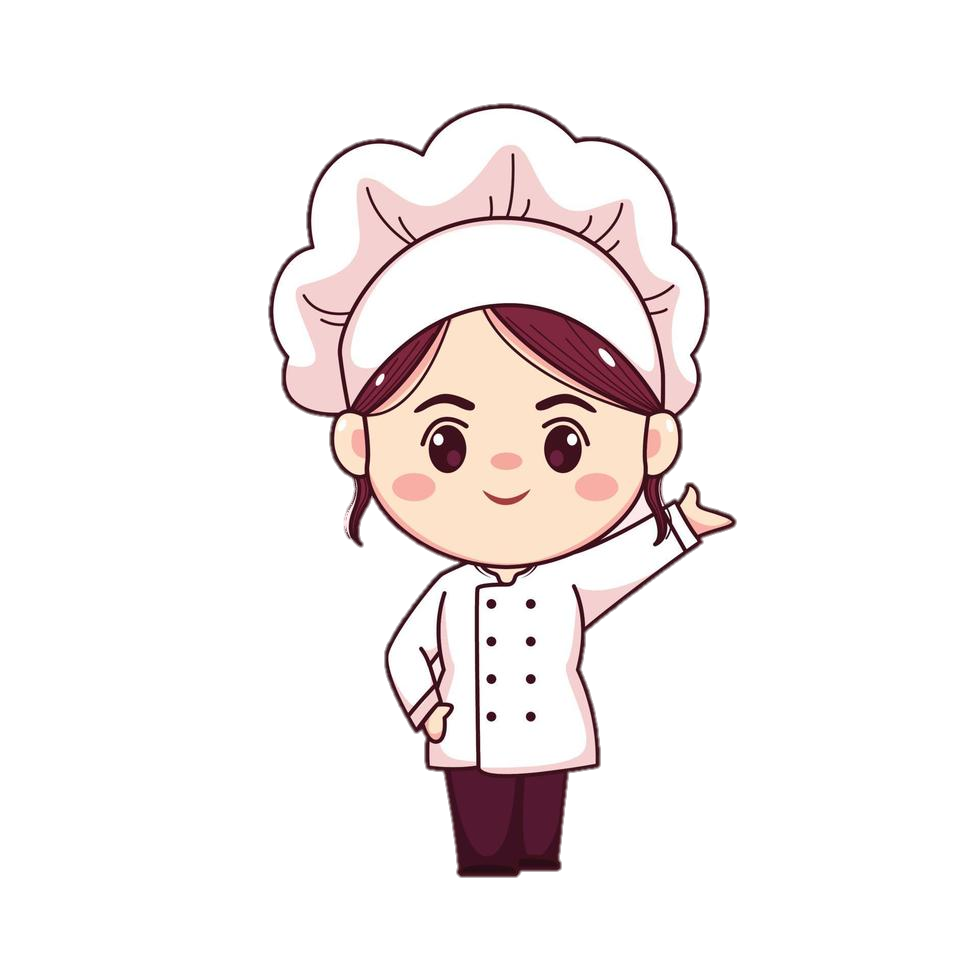 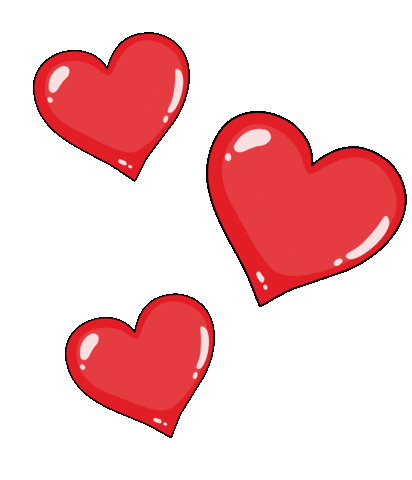 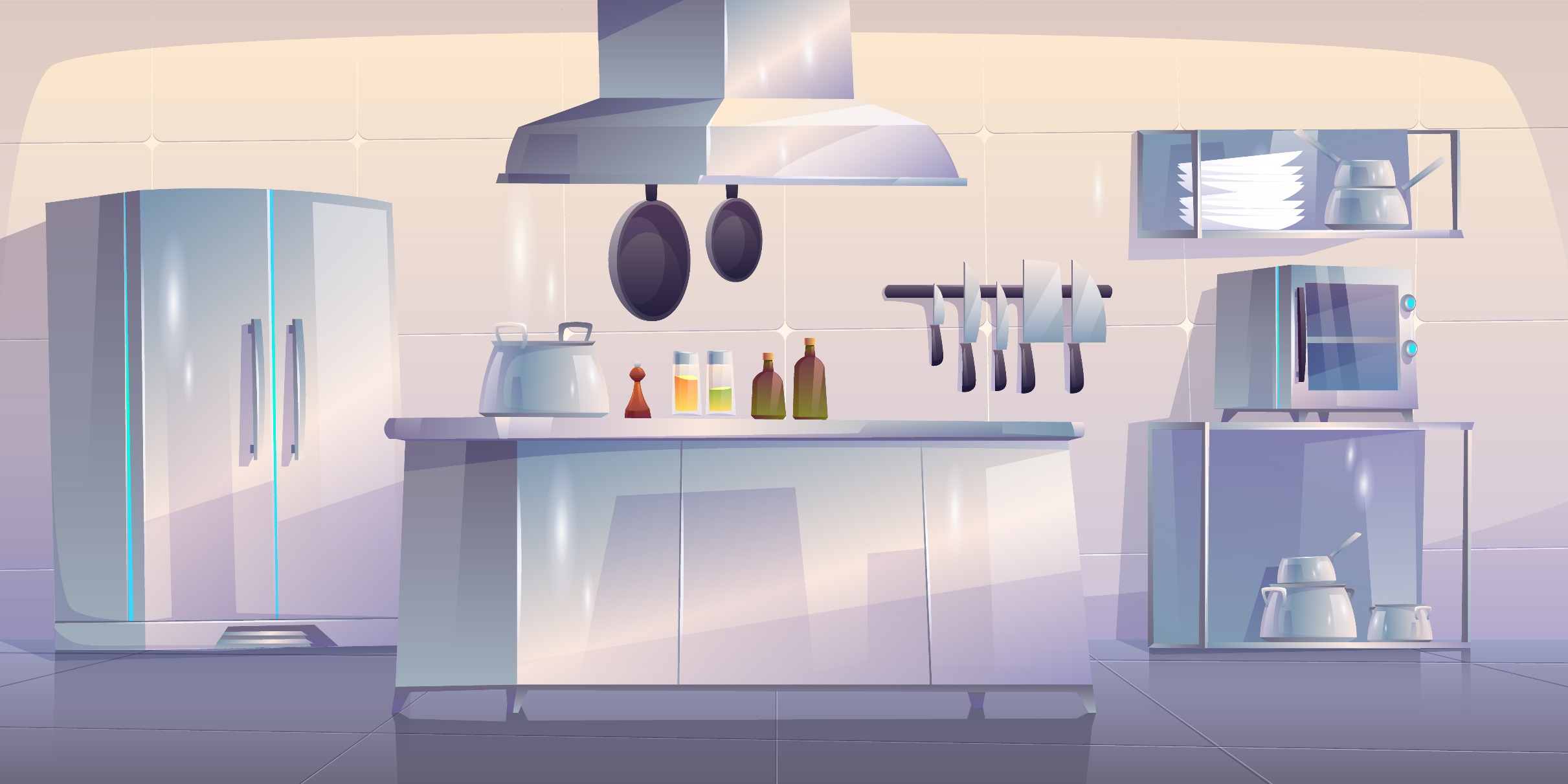 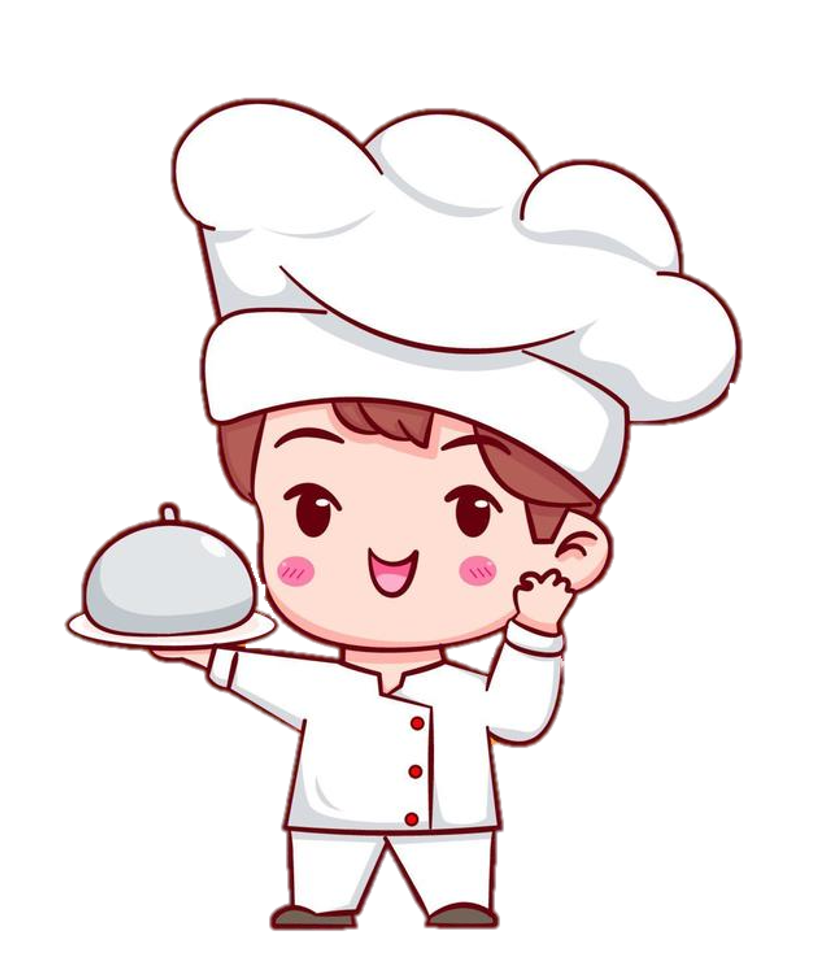 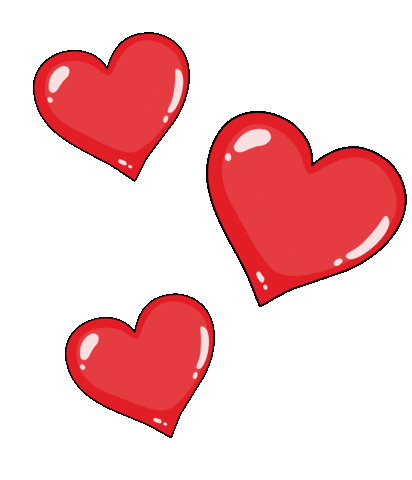 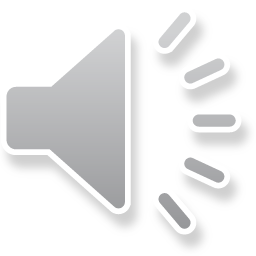 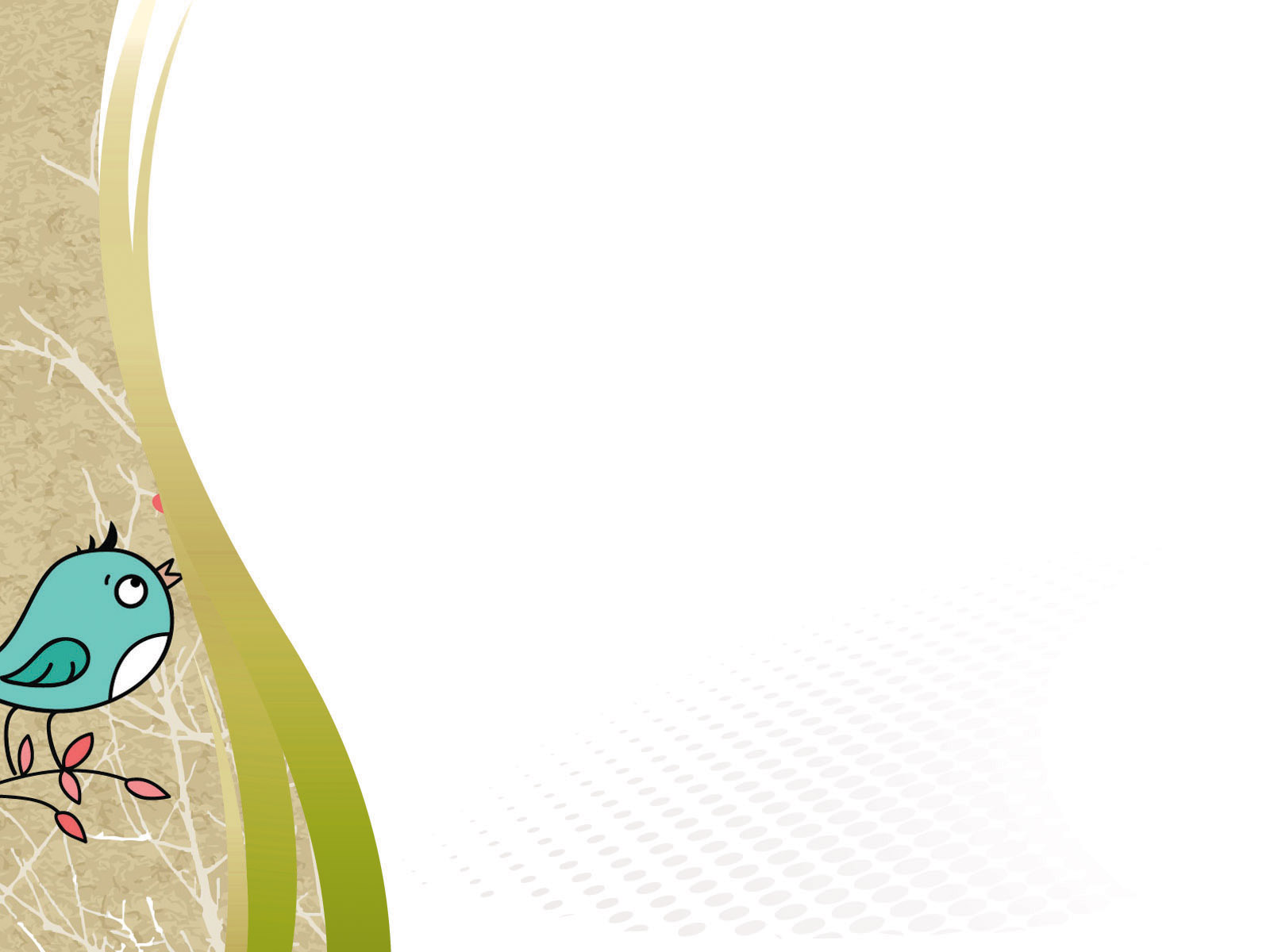 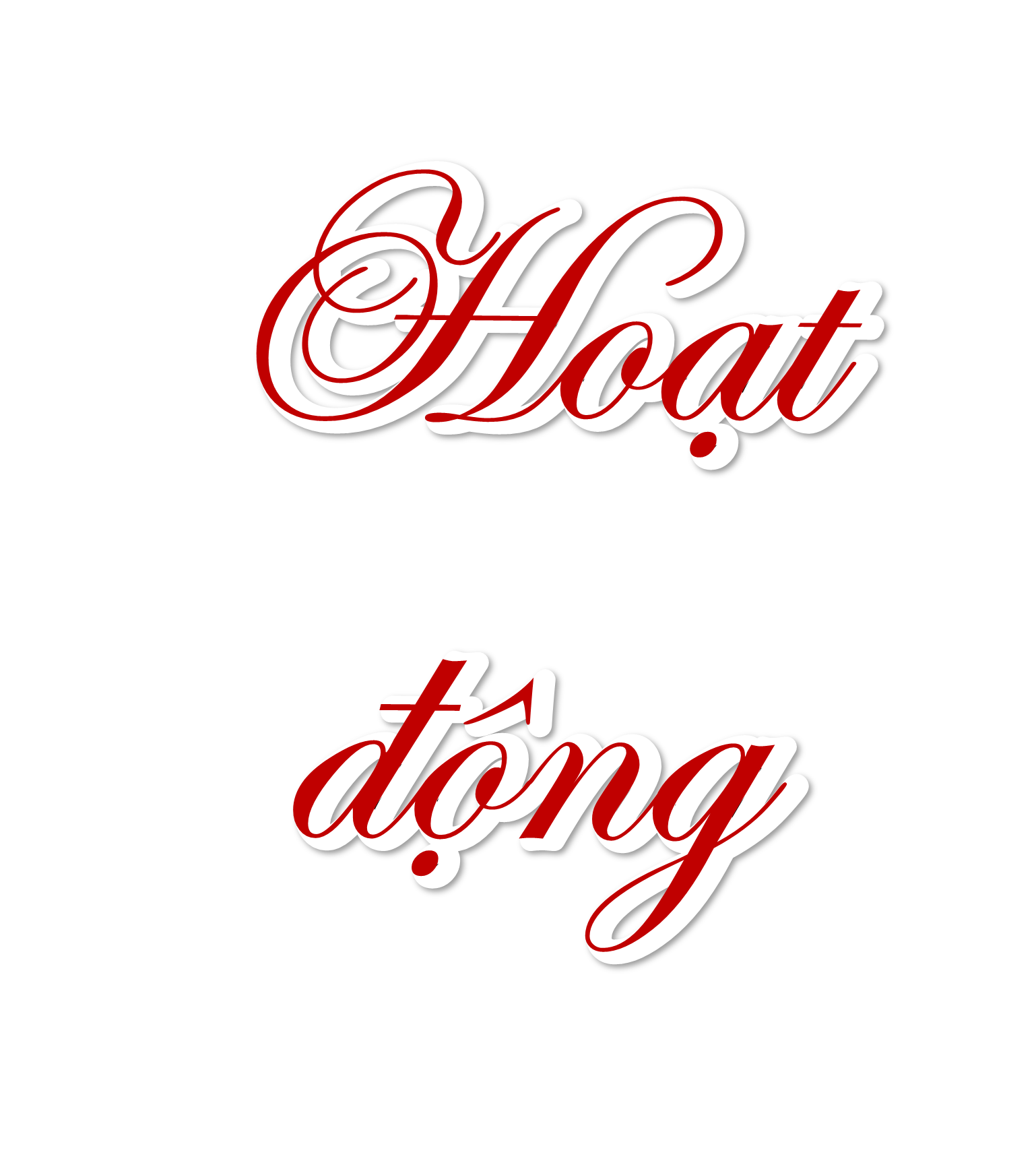 Rô-bốt, Việt và Mai cùng ghé thăm một trang trại, Rô-bốt đếm được có 1 242 con gà. Khi làm tròn số đến hàng chục:
Mai nói: “Trang trại có khoảng 1 240 con gà”.
Việt nói: “Trang trại có khoảng 1 250 con gà”.
Theo em, bạn nào nói đúng?
2
Ta có:
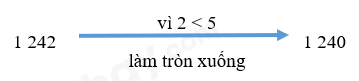 Vậy bạn Mai nói đúng.
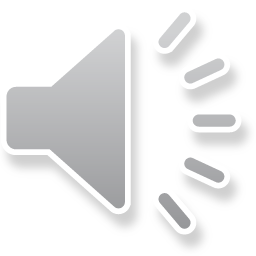 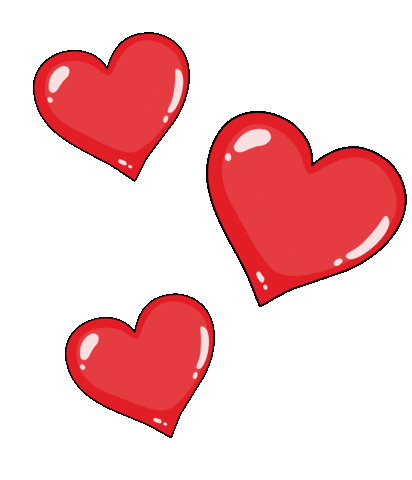 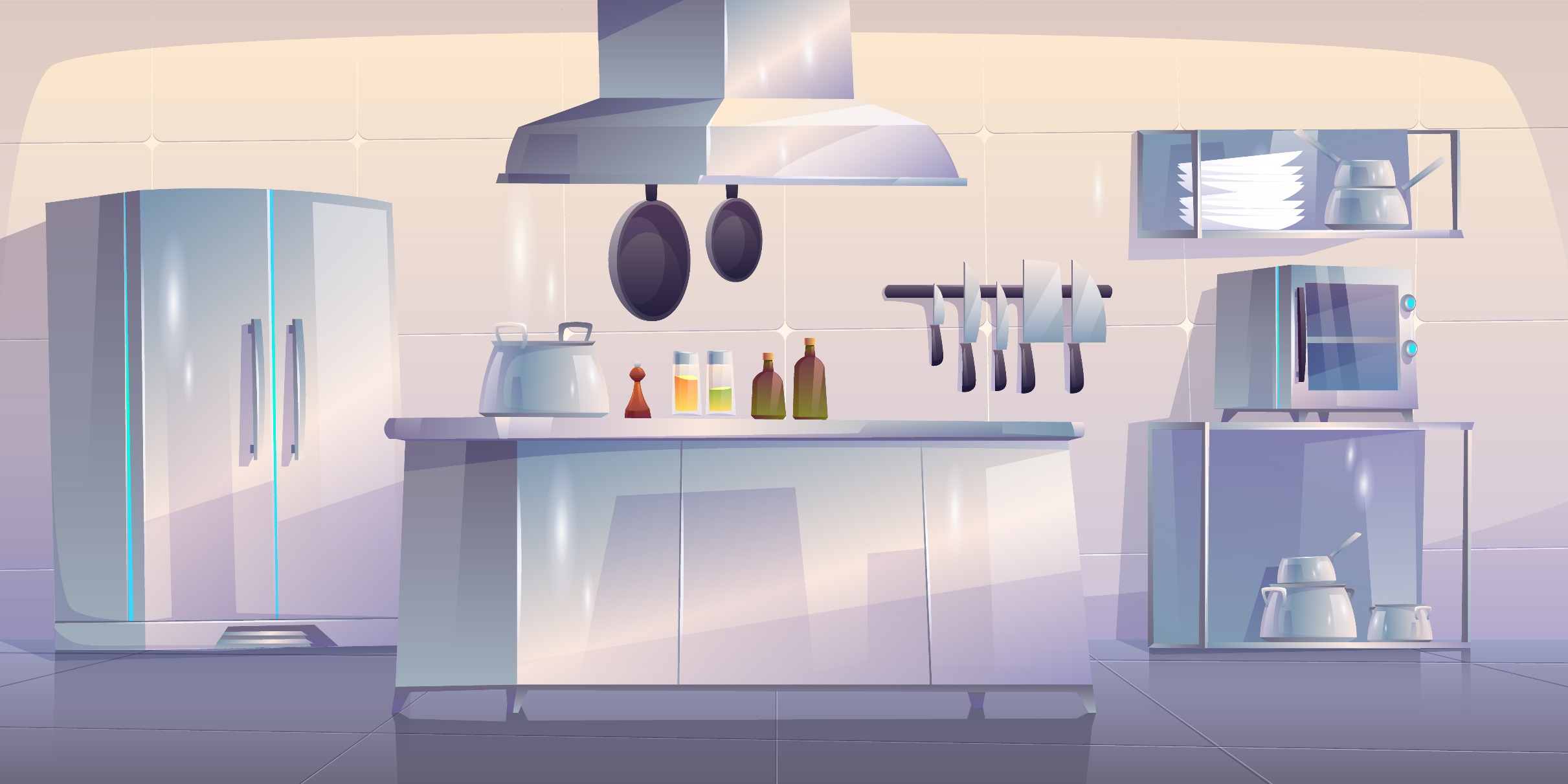 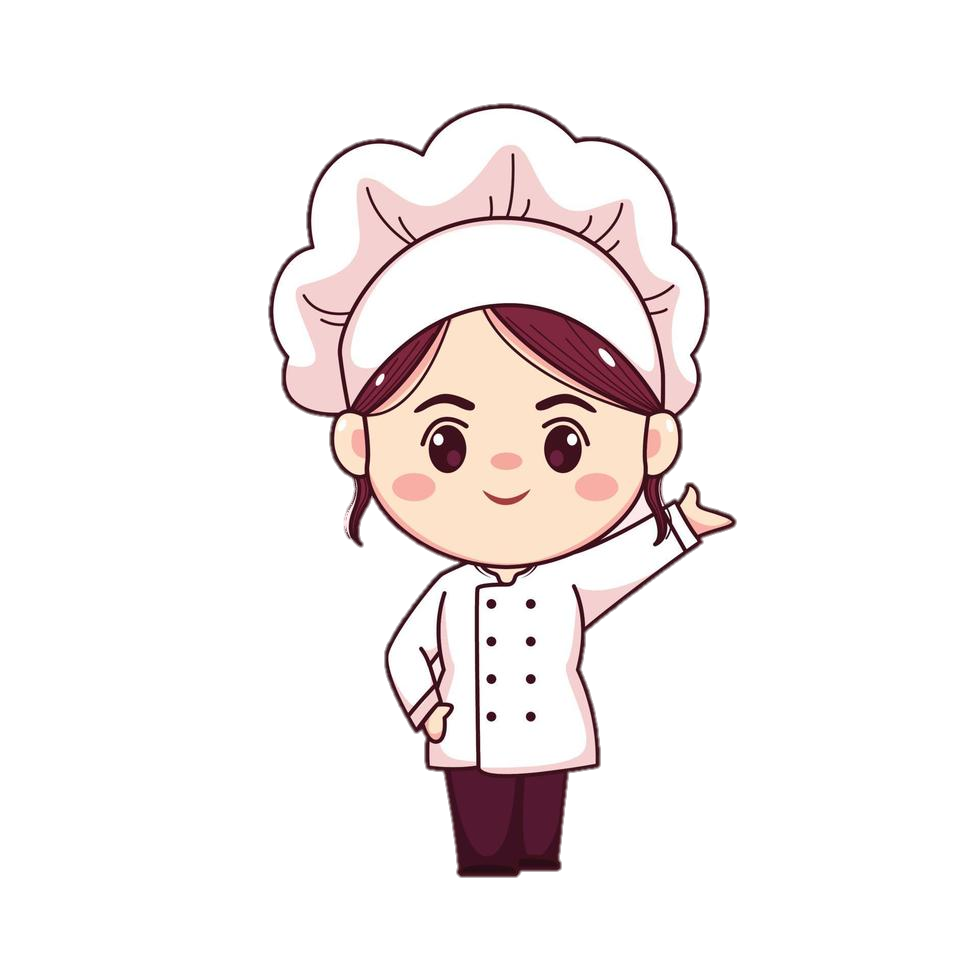 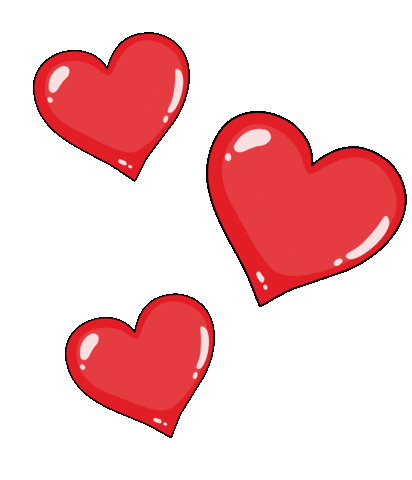 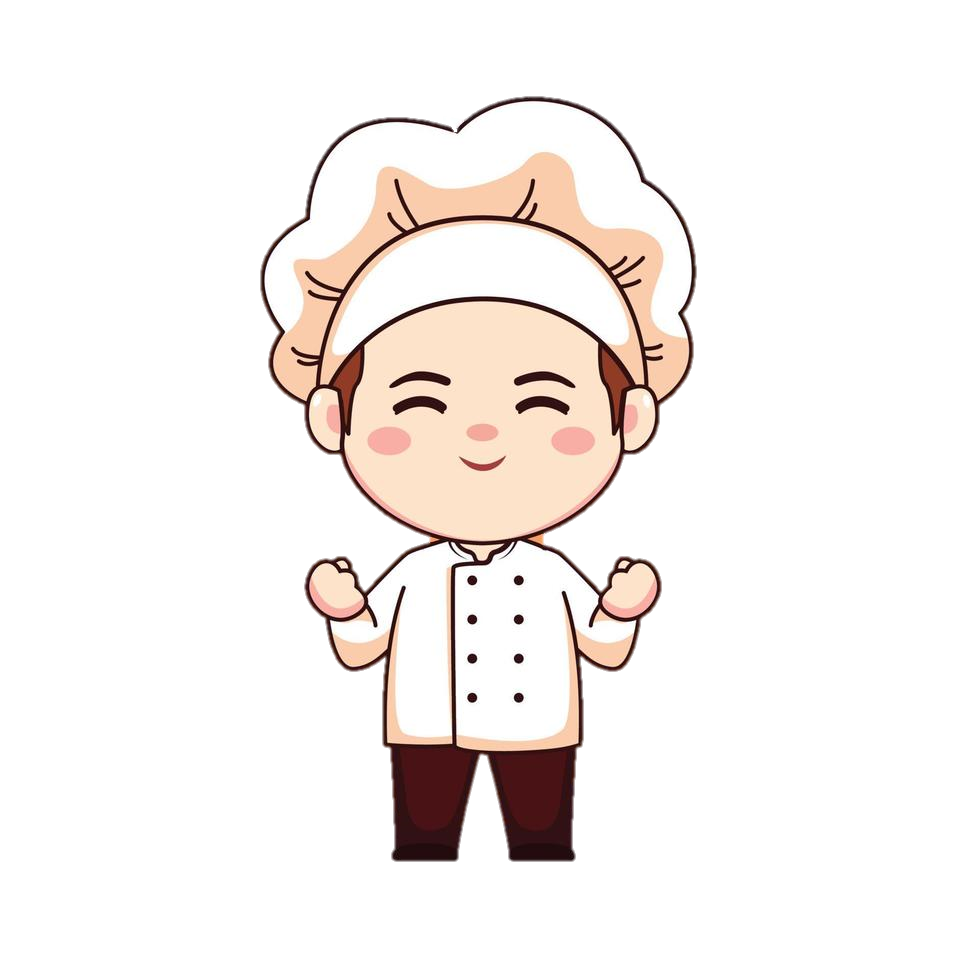 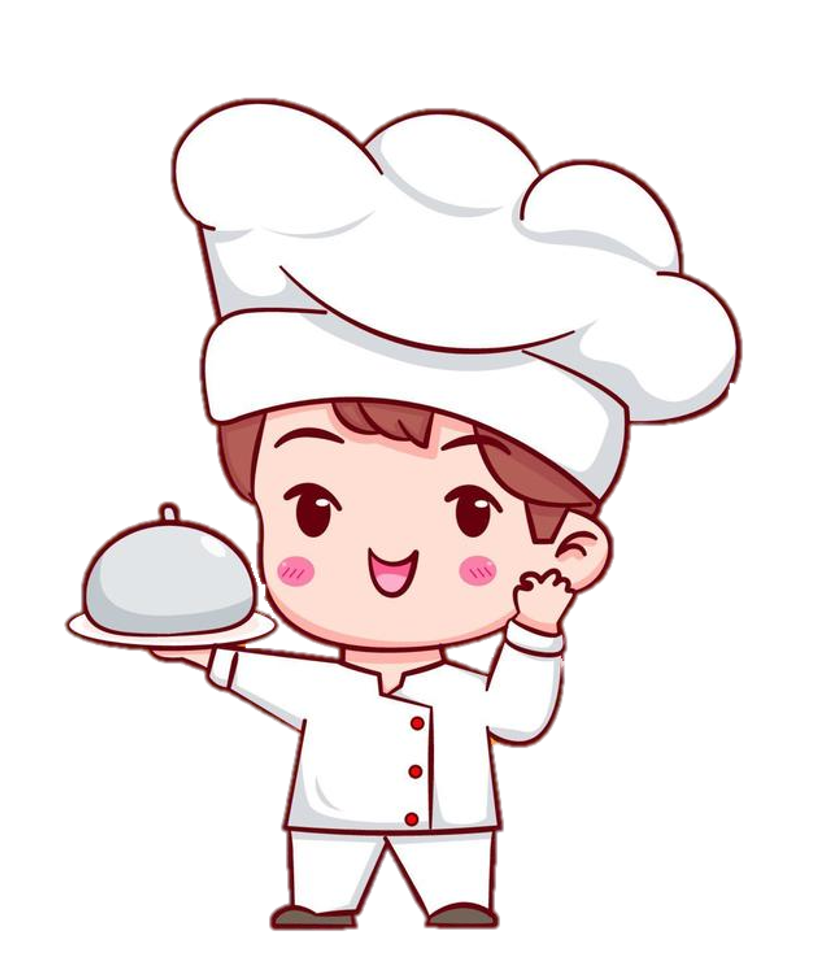 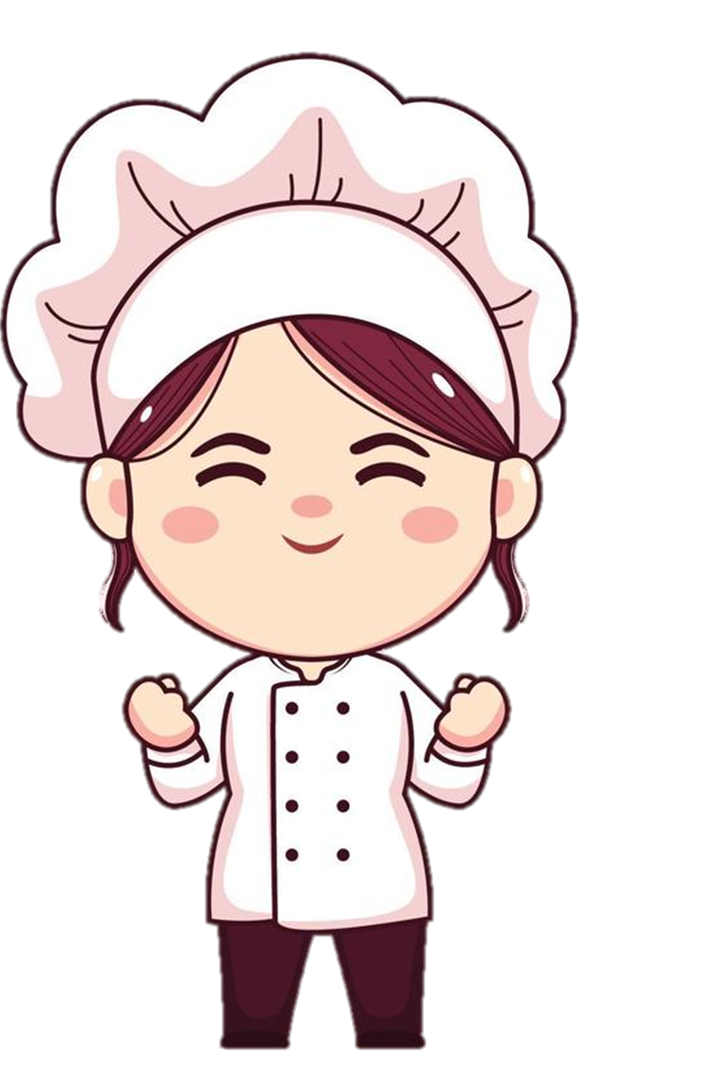 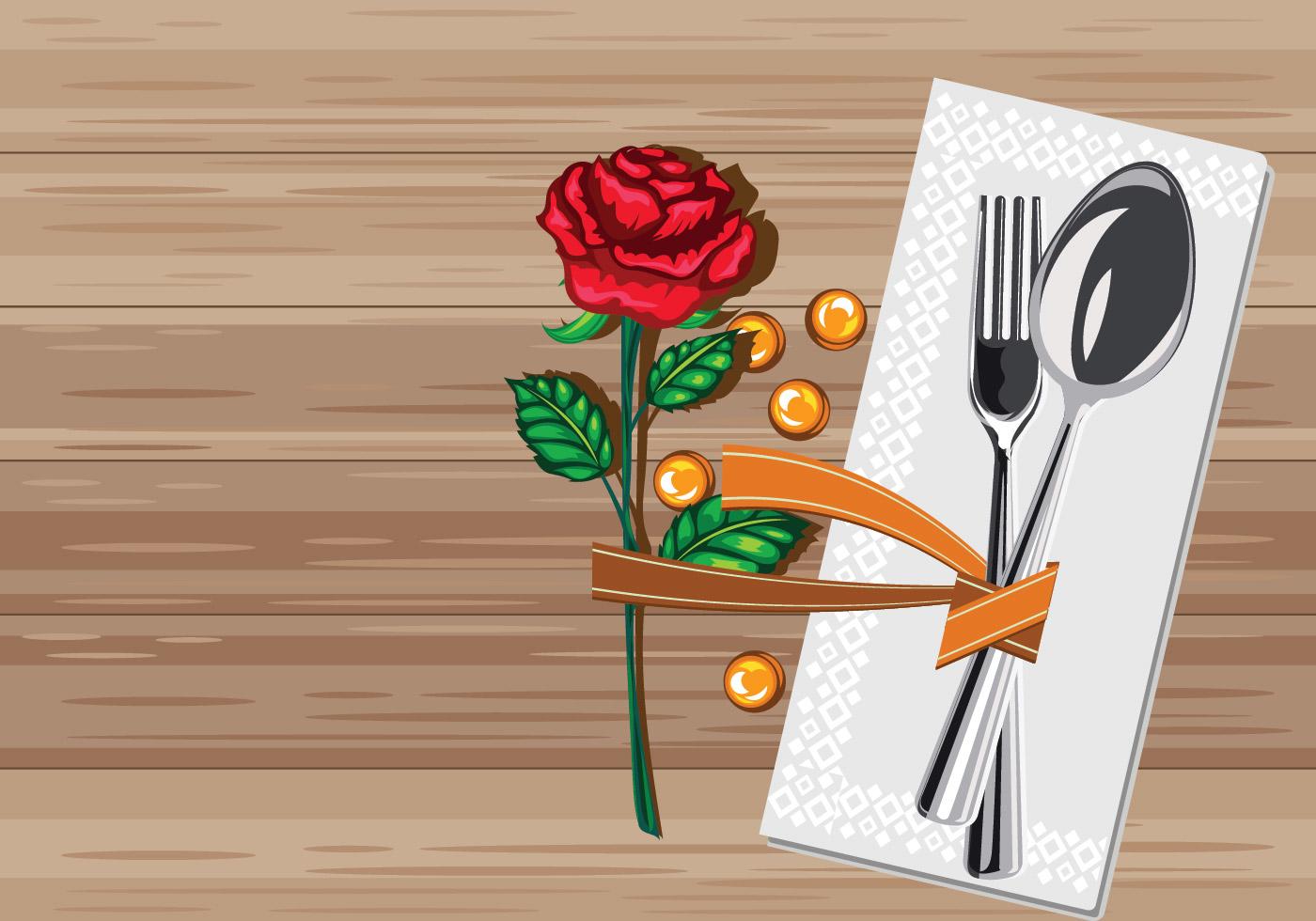 LUYỆN TẬP
Luyện tập
Trong thư viện có 6 745 cuốn sách. Hỏi mỗi bạn đã làm tròn số sách đó đến hàng nào?
1
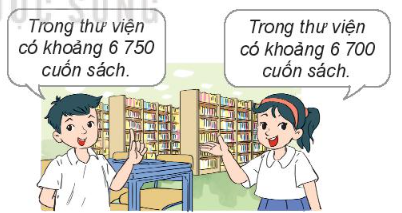 - Bạn nam nói trong thư viện có khoảng 6 750 cuốn sách. Bạn nam đã làm tròn số sách đến hàng chục.
- Bạn nữ nói trong thư viện có khoảng 6 700 cuốn sách. Bạn nữ đã làm tròn số sách đến hàng trăm.
?
2
Số
Quan sát các máy “làm tròn số” rồi tìm số thích hợp với máy cuối cùng.
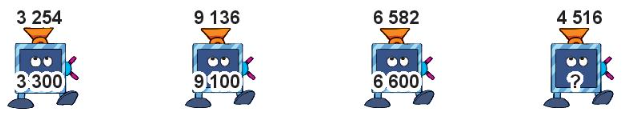 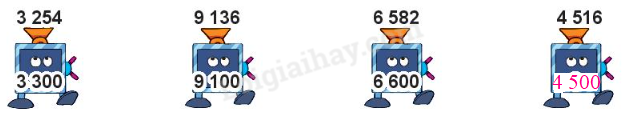 Quan sát ta thấy các số được làm tròn đến hàng trăm. 
Vậy số 4516 làm tròn đến hàng trăm được số 4500.
Lựa chọn các số tròn chục, tròn trăm vào đúng các cột
50, 700, 4120, 5800, 2710, 1600, 1230, 3400
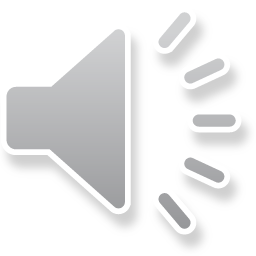 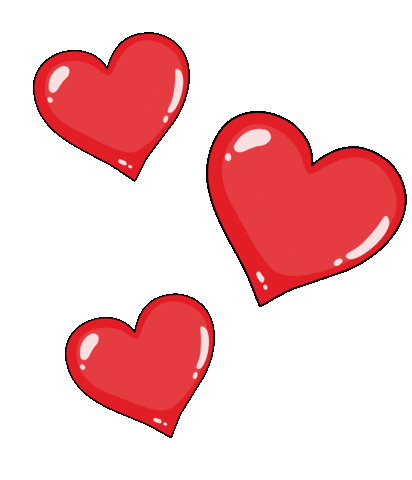 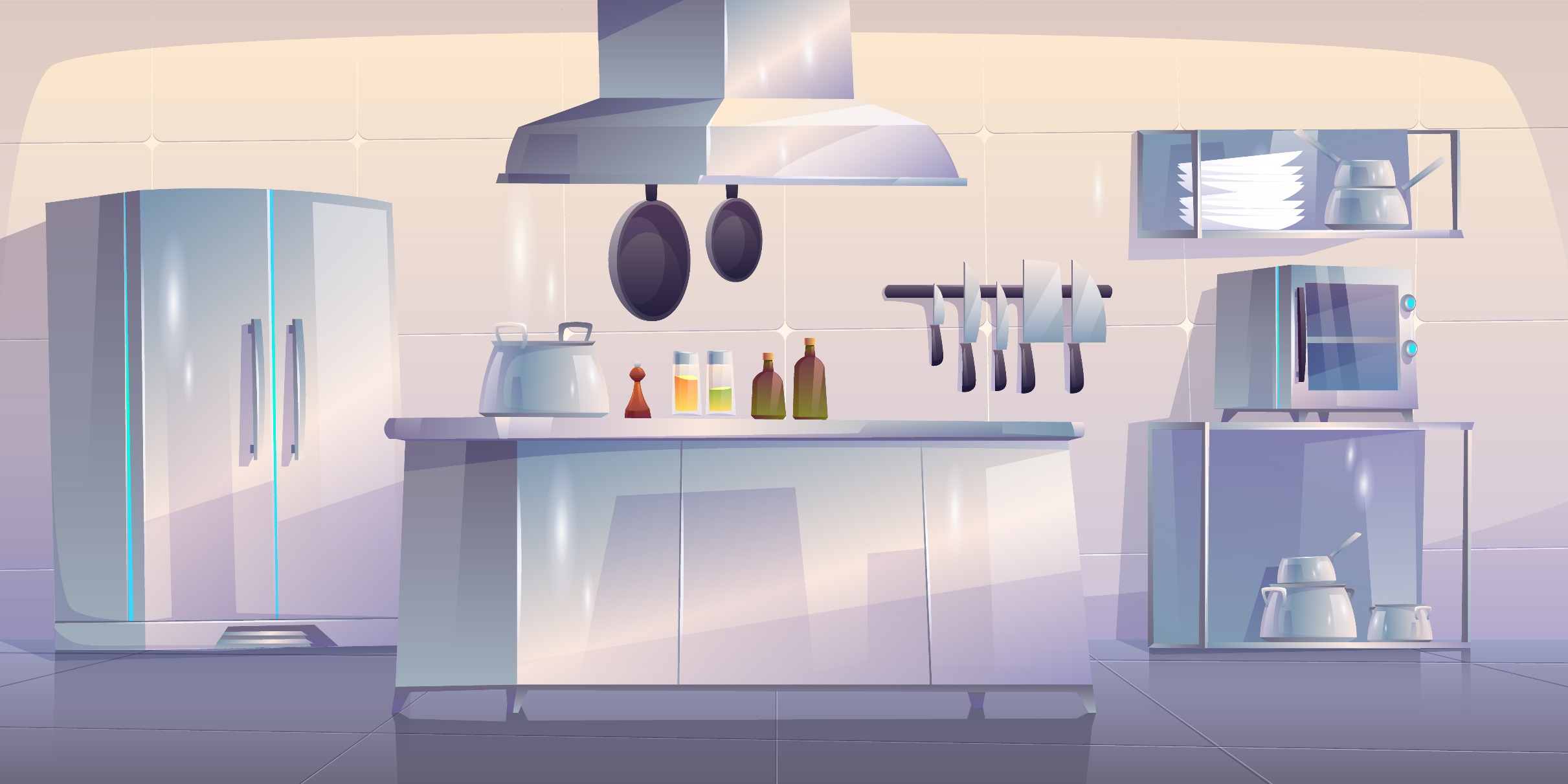 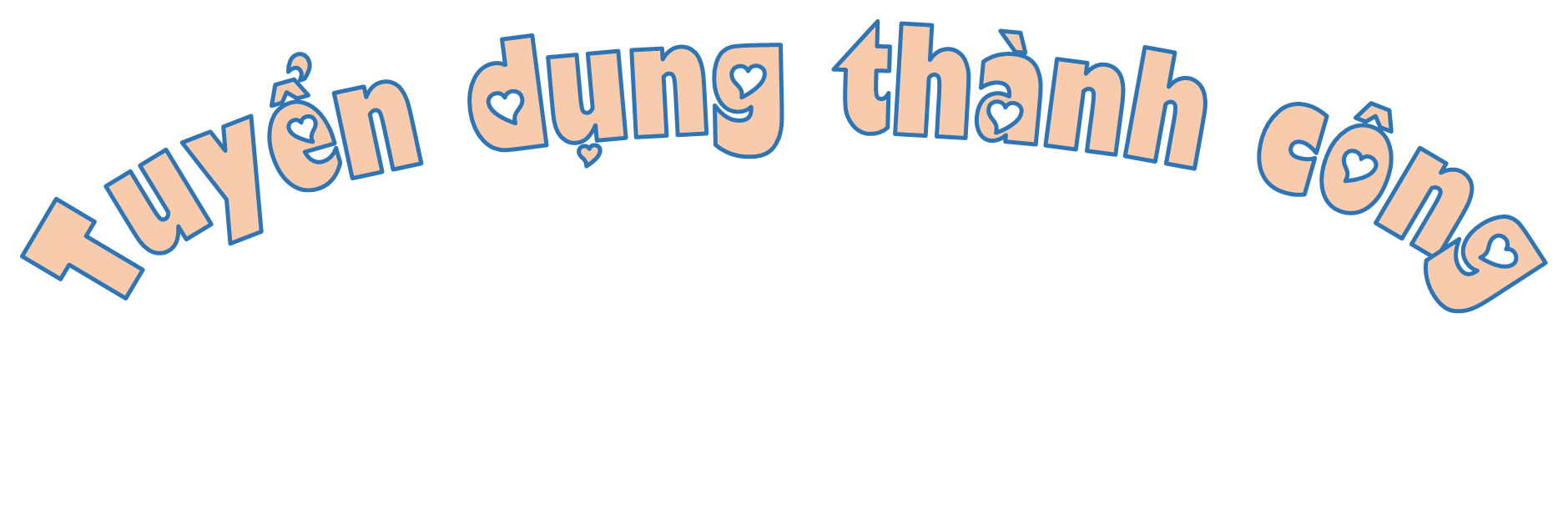 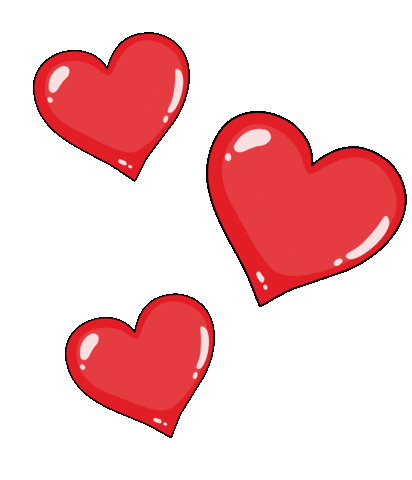 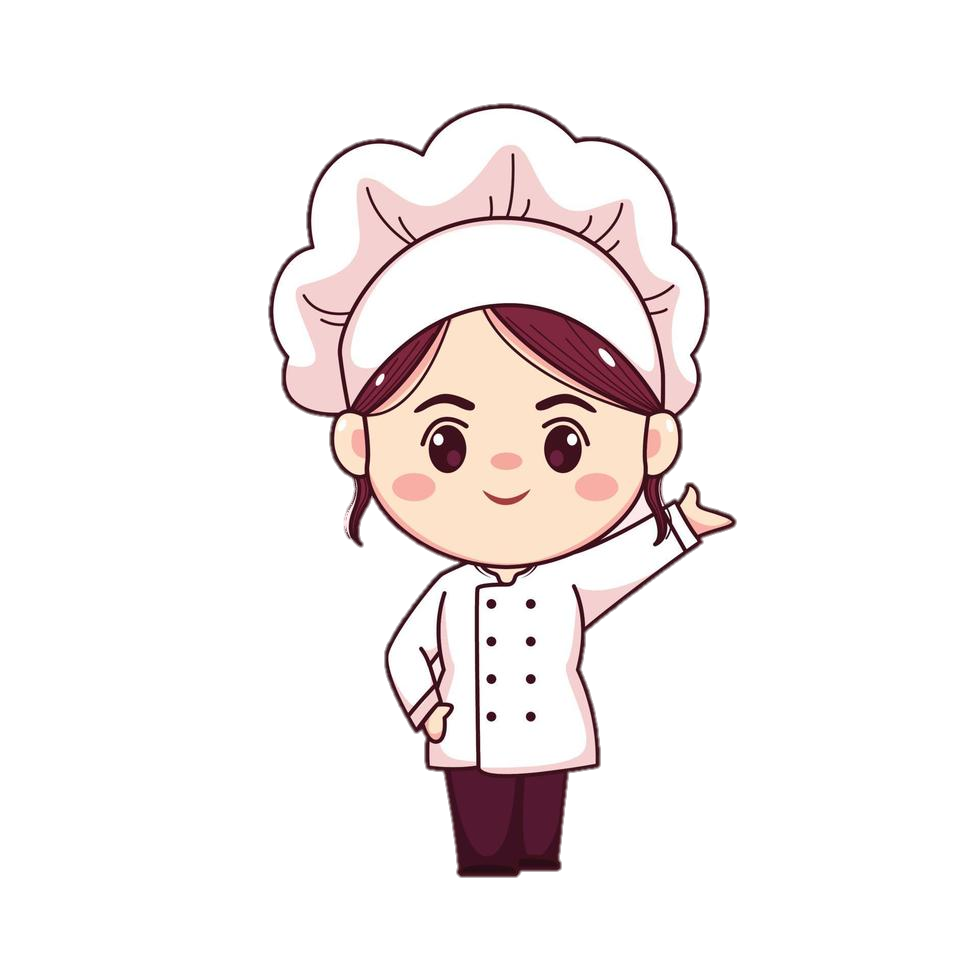 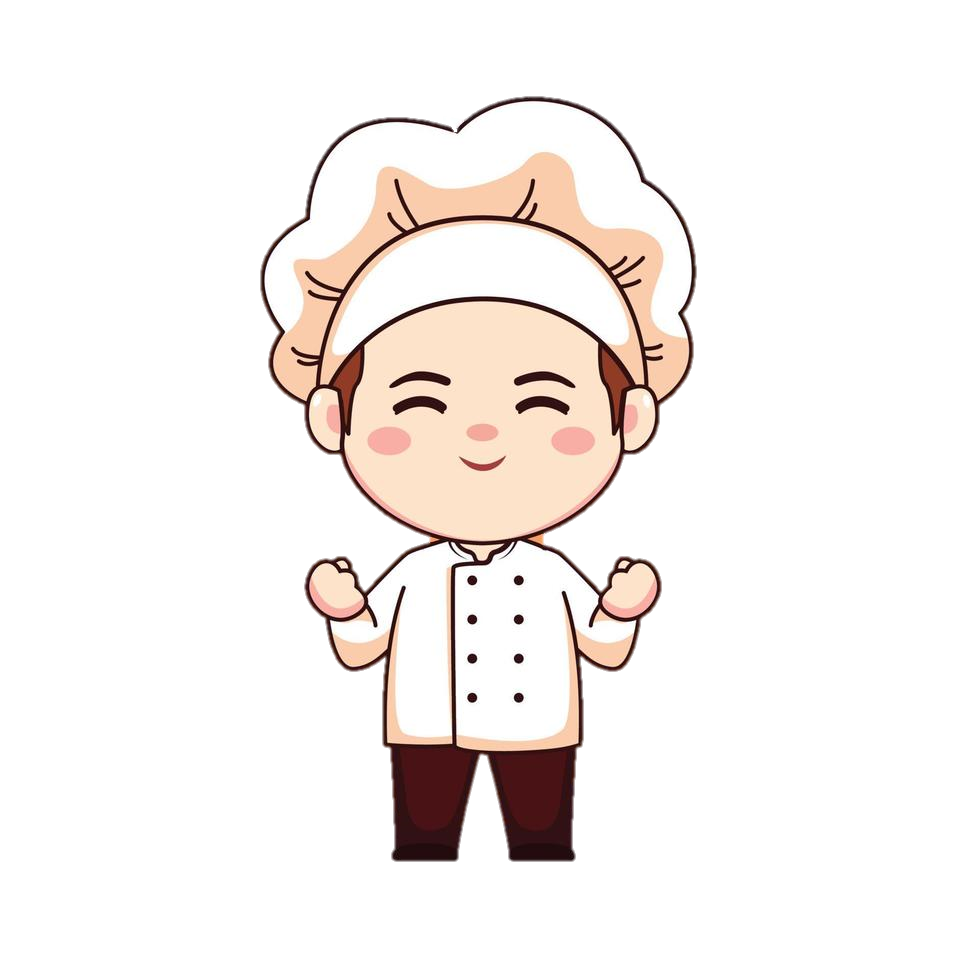 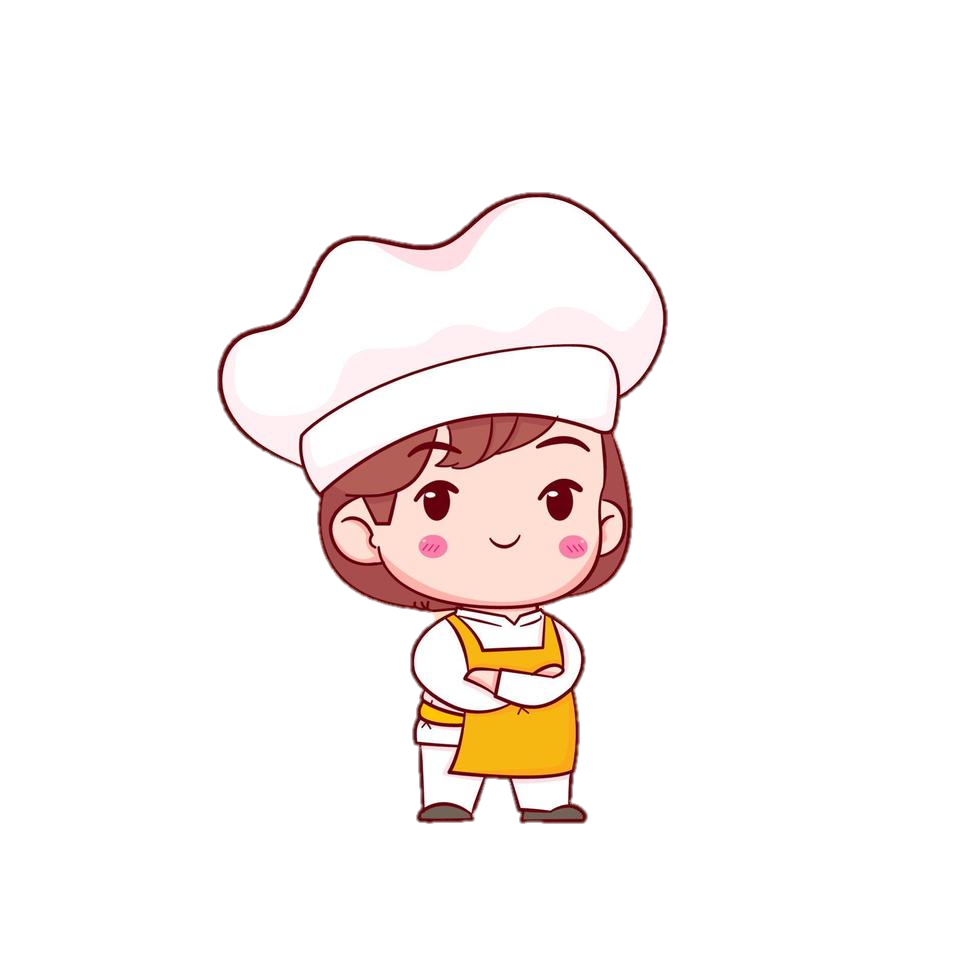 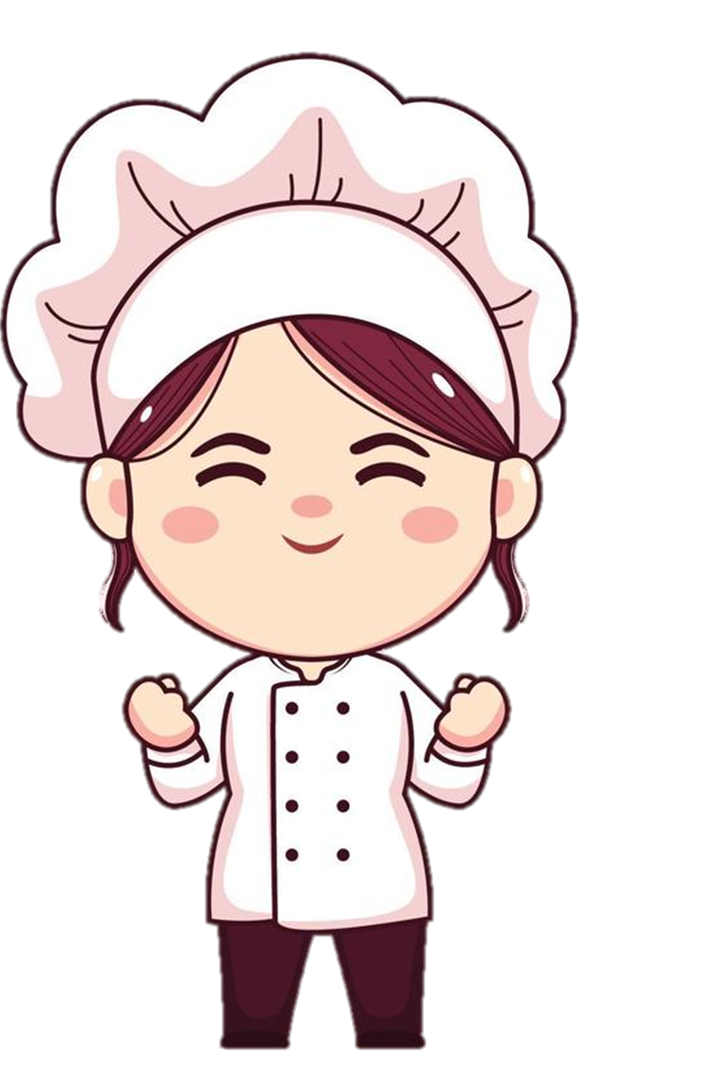 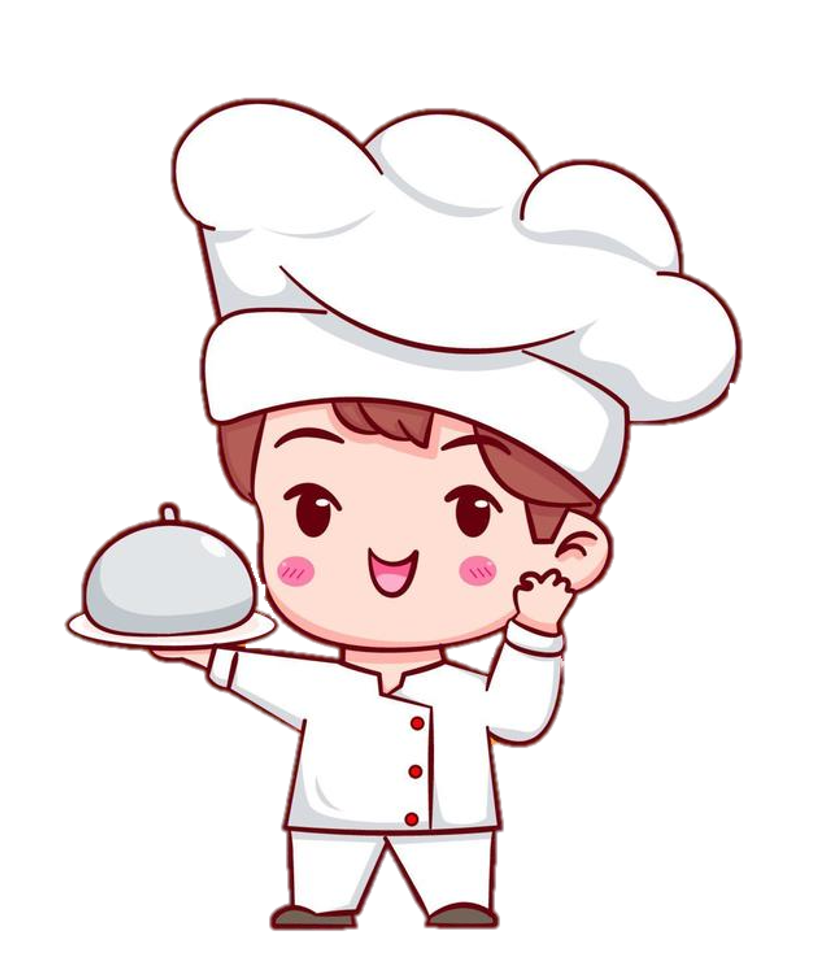 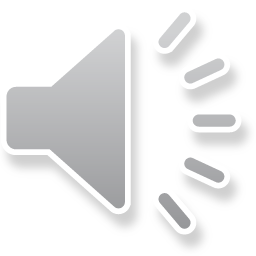 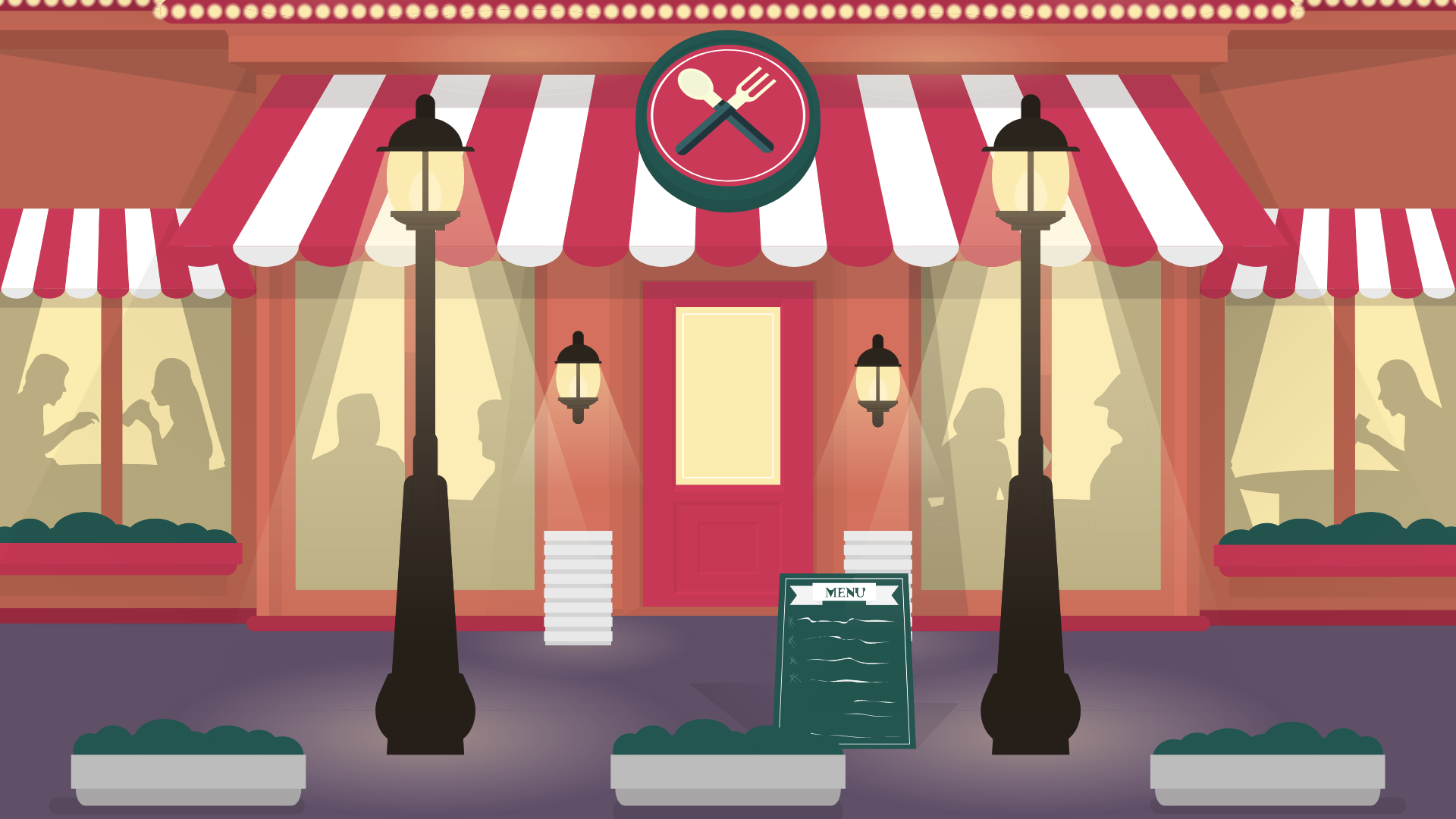 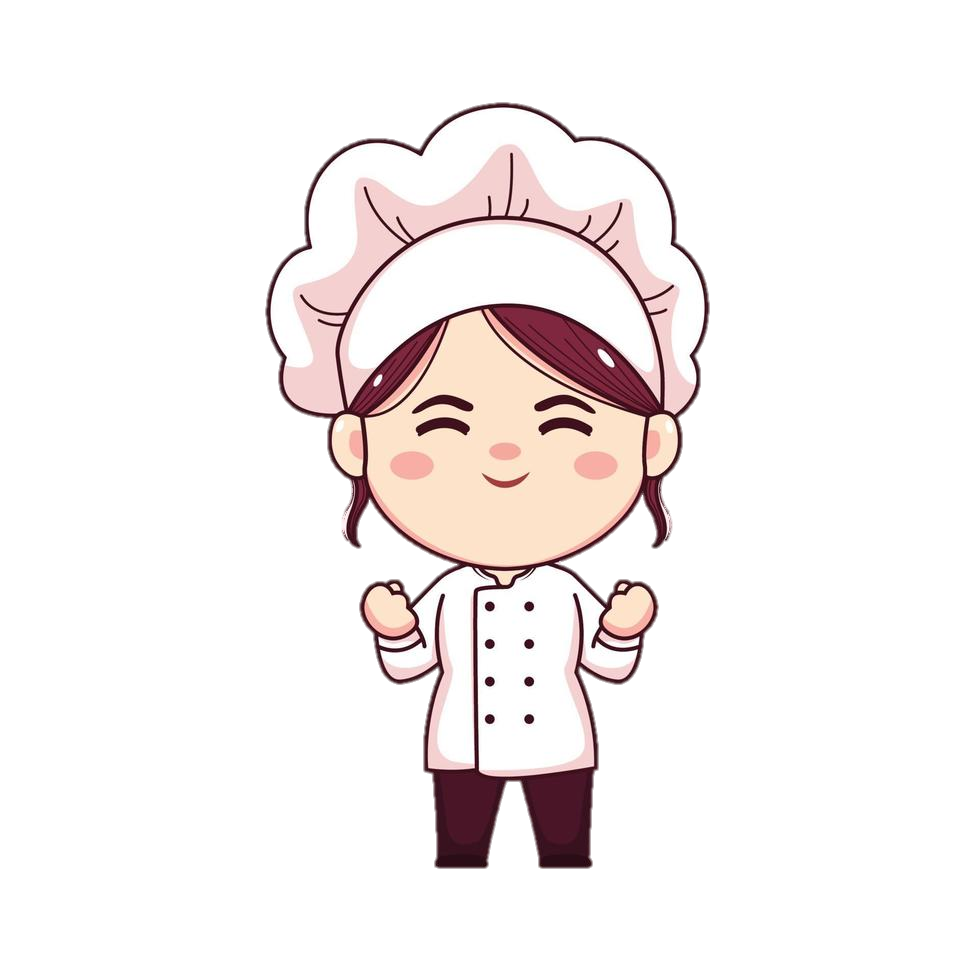 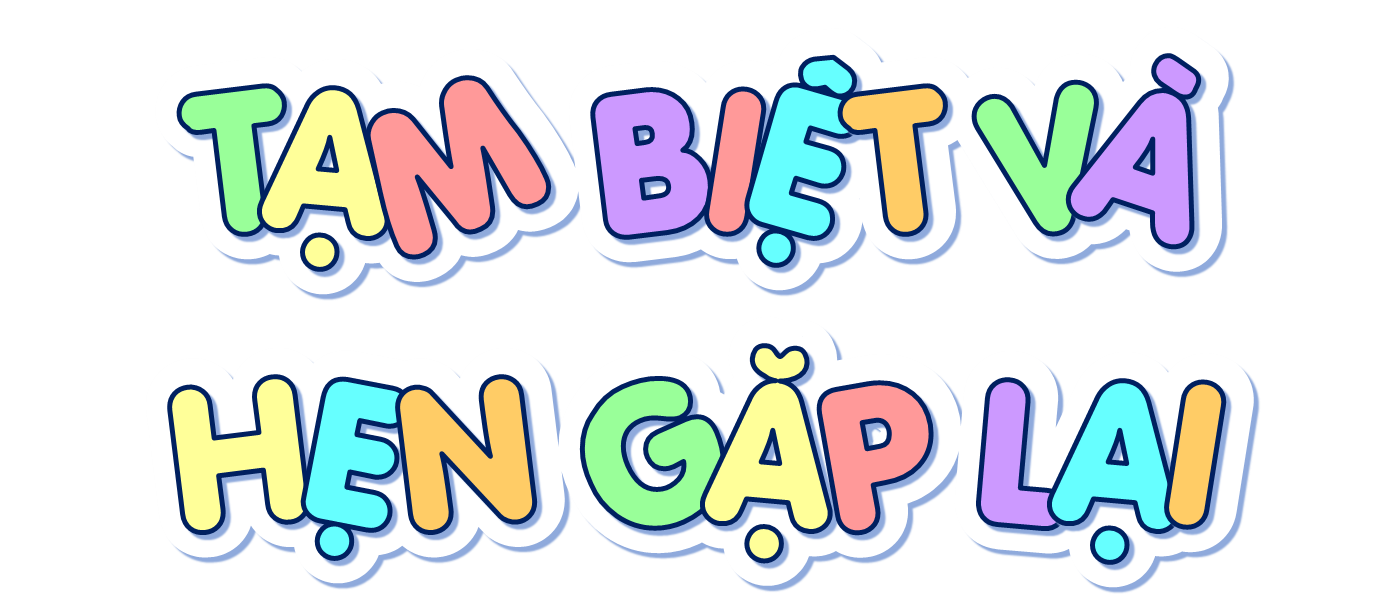